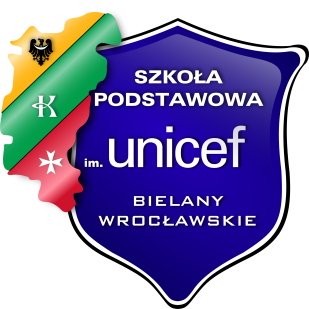 Zespół Szkolno – Przedszkolny w Bielanach Wrocławskichgazetka dla rodziców dzieci z Przedszkola Samorządowego

PRZEDSZKOLNE ABC
Nr 6 2021/2022
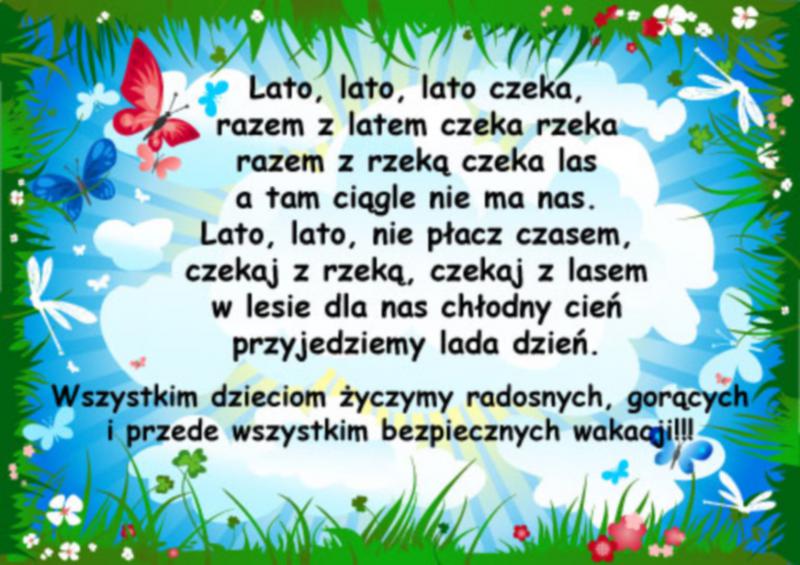 10 maja grupa „Skrzatów” uczyła się o obiegu wody w przyrodzie. Dzieci dowiedziały się, że woda, która paruje z rzek, jezior mórz, roślin itp. unosi się w gorę w postaci pary wodnej, by później zamienić się w chmury, z których ponownie będzie padał deszcz. Wykonały też doświadczenie przyrodnicze z użyciem wody i pianki do golenia oraz pipetek wypełnionych wodą z barwnikiem :)
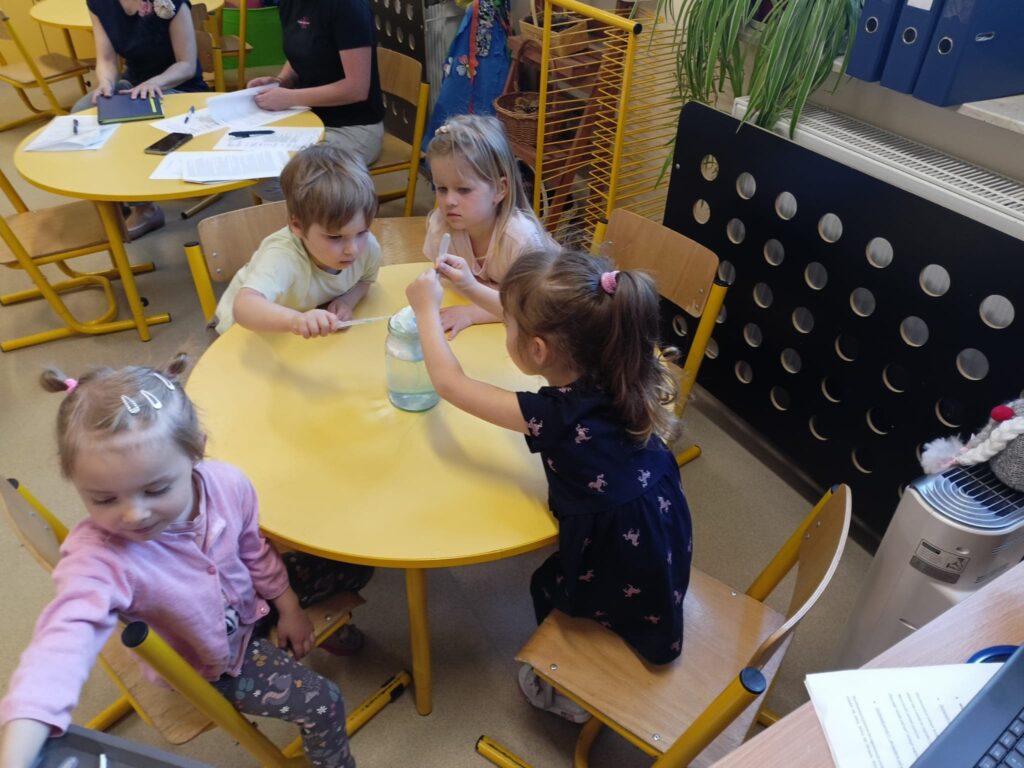 10 maja grupa 0A odwiedziła nową bibliotekę szkolną, aby móc uczestniczyć w pokazie najstarszych bajek z różnych krajów. Była to też okazja, aby „Żabki” zobaczyły, jakie bajki oglądali kiedyś nasi rodzice 
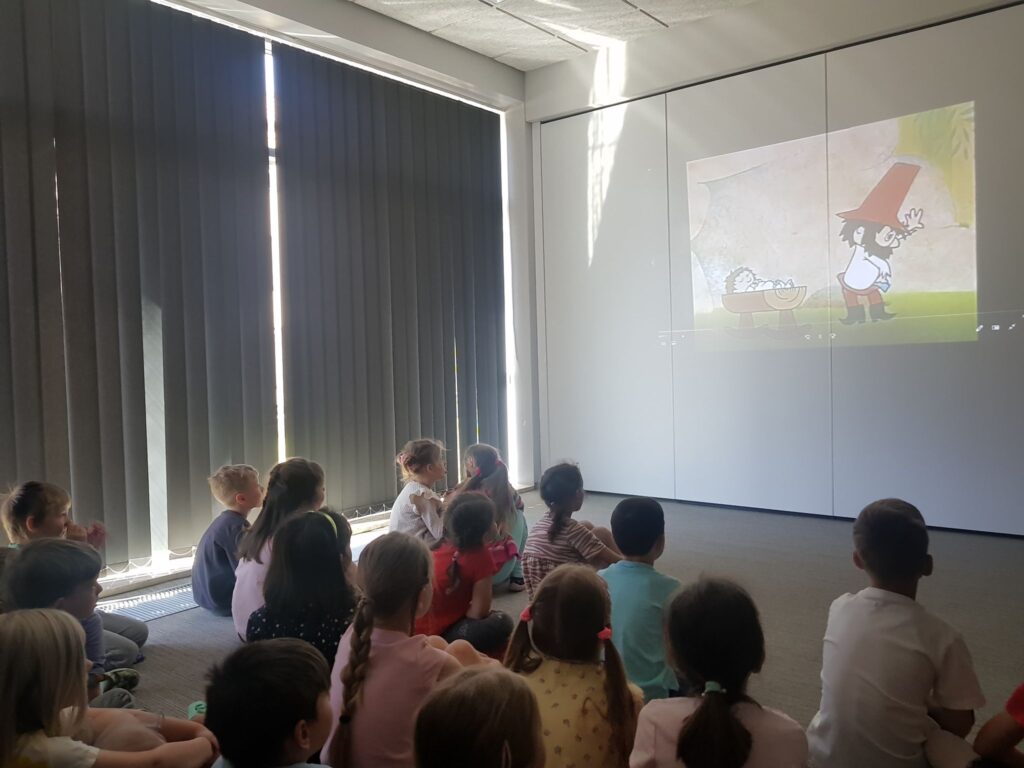 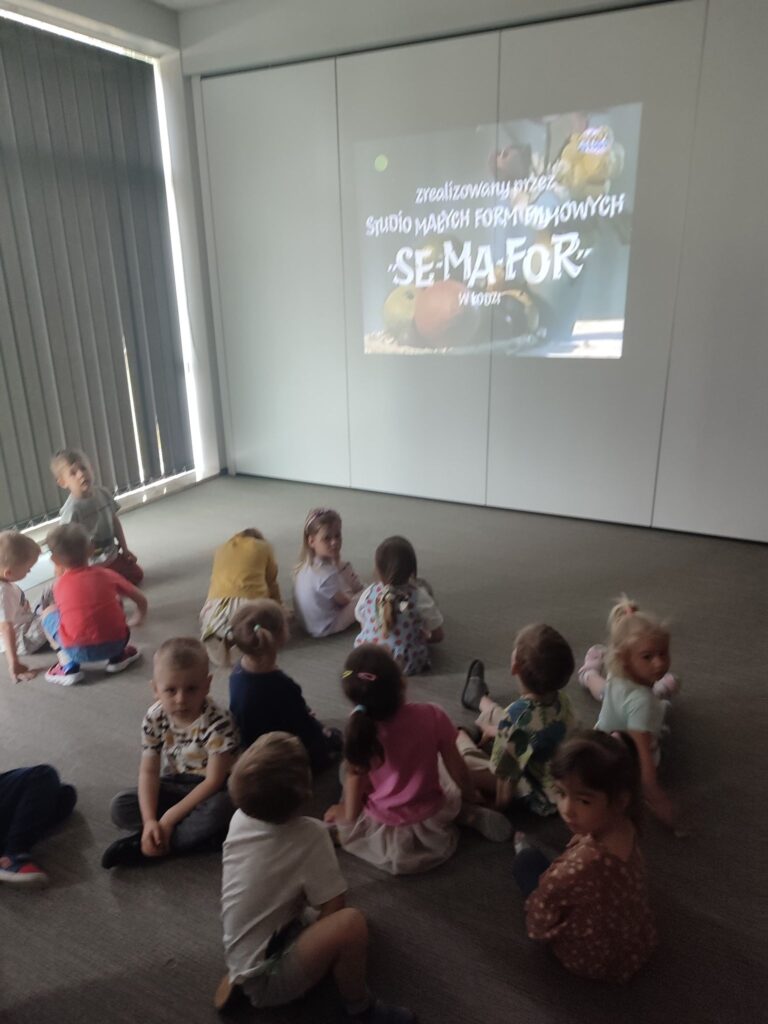 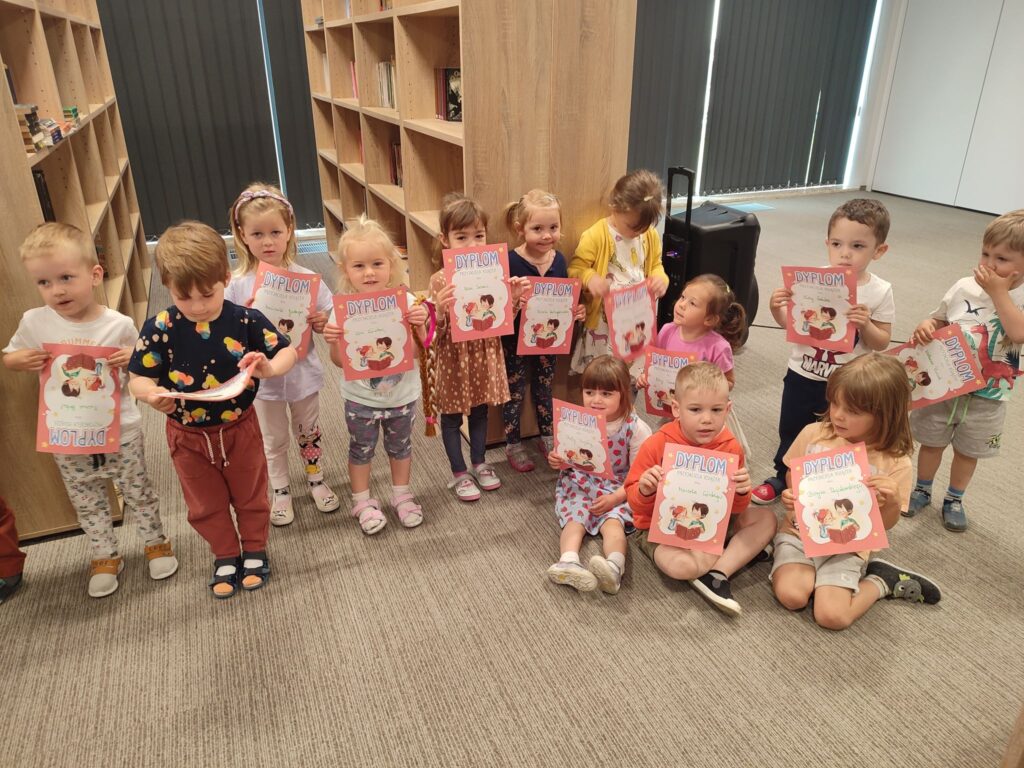 11 maja „Skrzaty” wybrały się do nowej biblioteki szkolnej. 
Pani bibliotekarka pokazała dzieciom swoje miejsce pracy, 
a także z okazji tygodnia bajek, zaprezentowała dzieciom „stare” bajki 
12 maja z kolei na bajkowy seans wybrała się grupa 0B. „Jeżyki” miały okazję poznać i obejrzeć dawniej emitowane programy dla dzieci i obejrzeć dawne bajki 
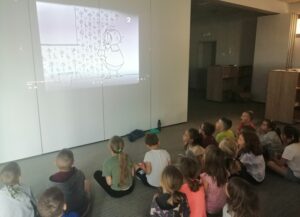 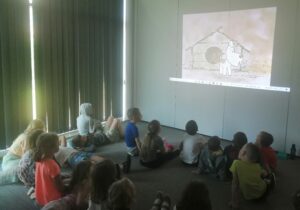 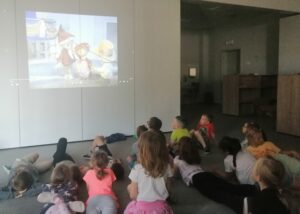 12 maja grupa „Skrzatów” zaczęła przygotowywać prezenty na Dzień Rodziny.Dzieci zaczęły klasycznie, od przygotowania laurek dla swoich kochanych rodziców 
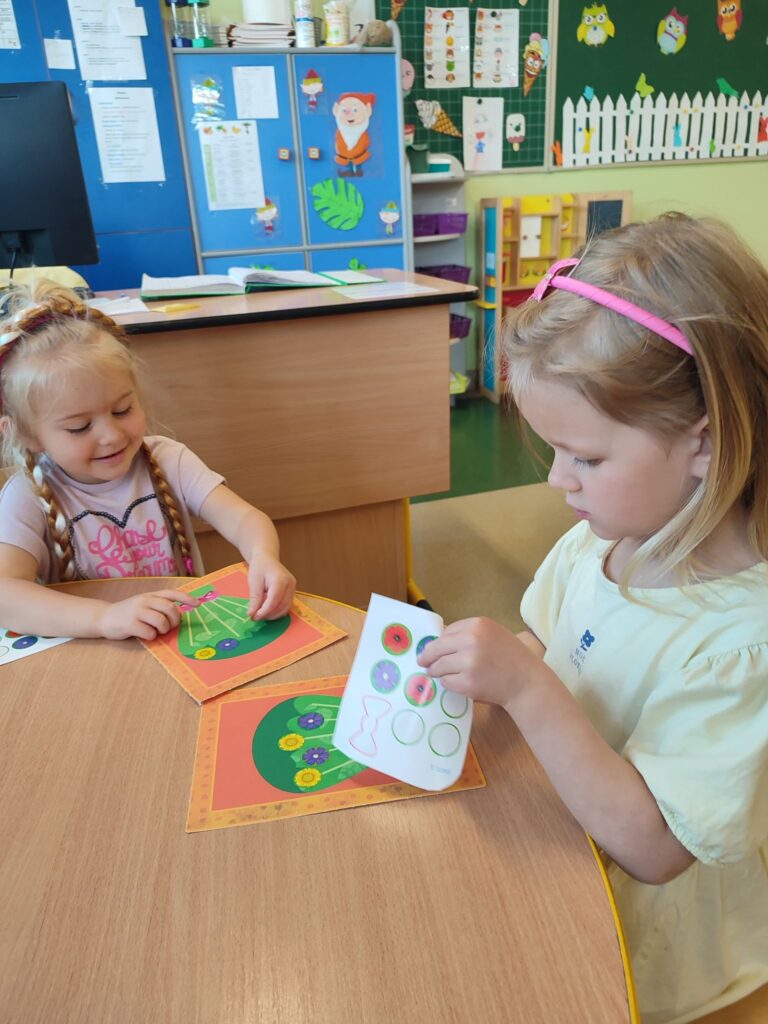 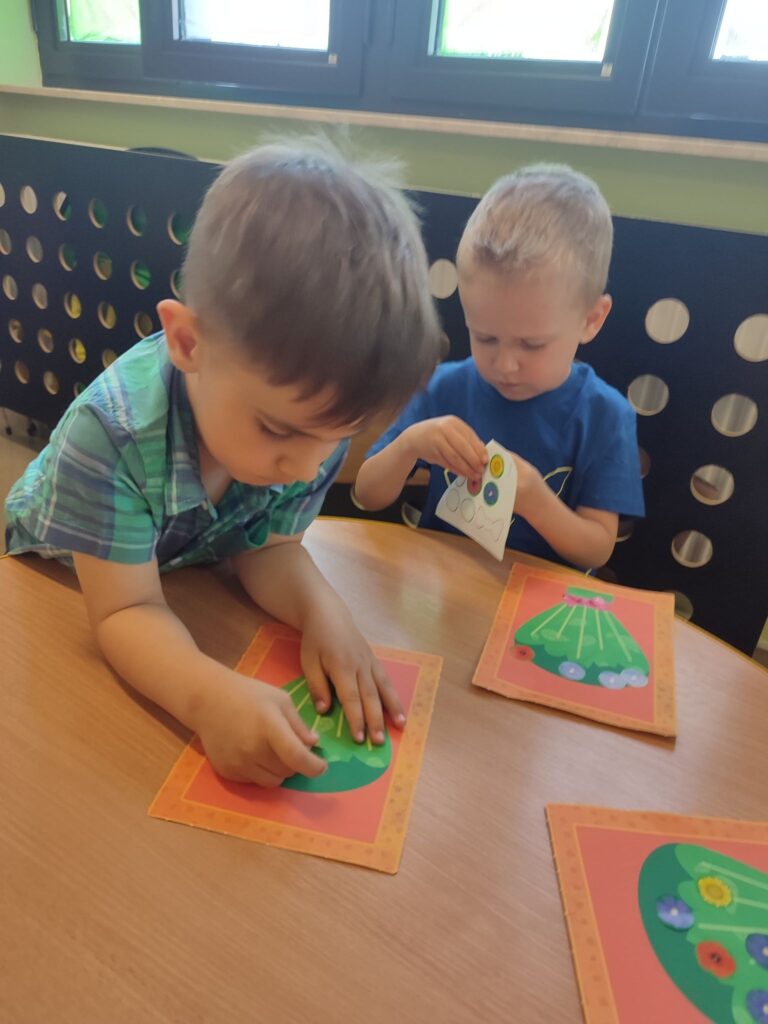 13 maja grupa 0B wzięła udział w akcji "Przyłapani na czytaniu" organizowanej przez naszą bibliotekę szkolną. „Jeżyki” w tym dniu przyniosły do przedszkola swoje ulubione książeczki i bajki, które miały okazję zaprezentować grupie. Niektóre z dzieci przyszły również do przedszkola przebrane za swoich ulubionych bajkowych bohaterów. Dzieci z zaciekawieniem słuchały fragmentów prezentowanych bajek, a niektóre same czytały przyniesione przez siebie książeczki :)
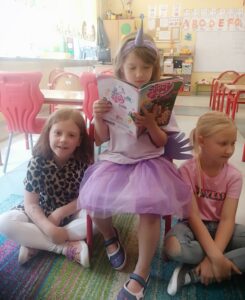 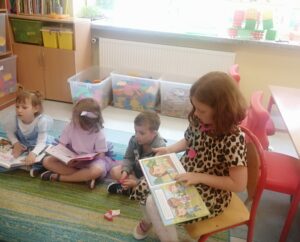 16 maja grupa „Rybek” wybrała się na wycieczkę do Wioski Indiańskiej.Dzieci poznały zwyczaje Indian, odwiedziły prawdziwe tipi i brały udział w wielu ciekawych i emocjonujących zabawach :) Oczywiście nie zabrakło pikniku!
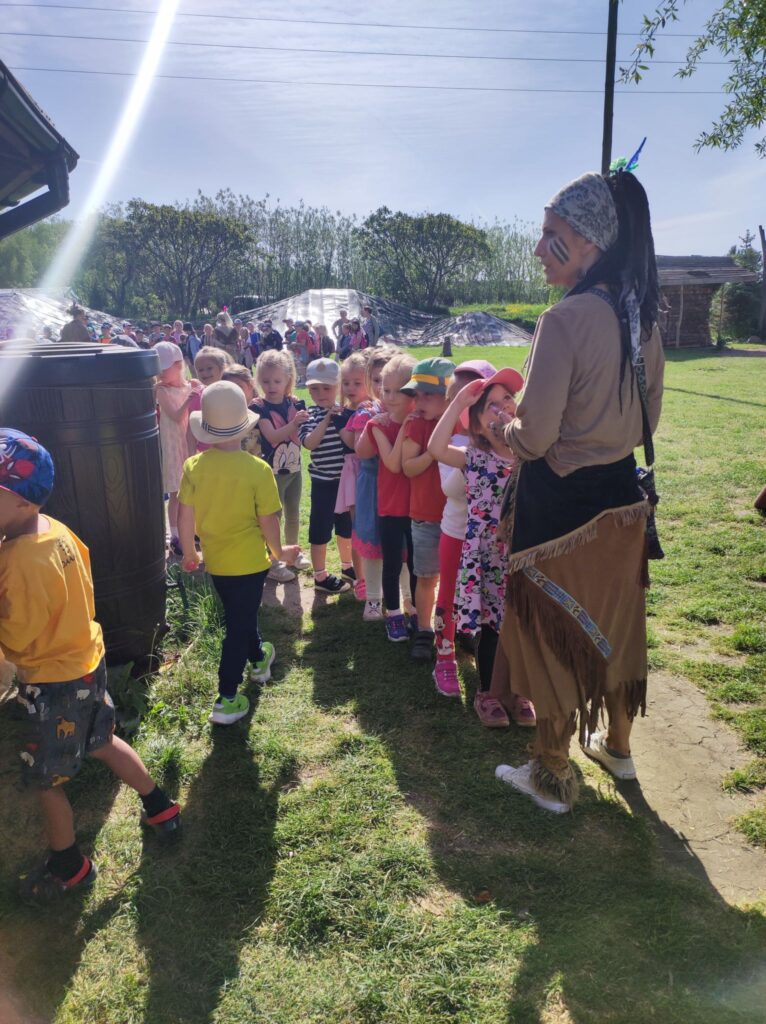 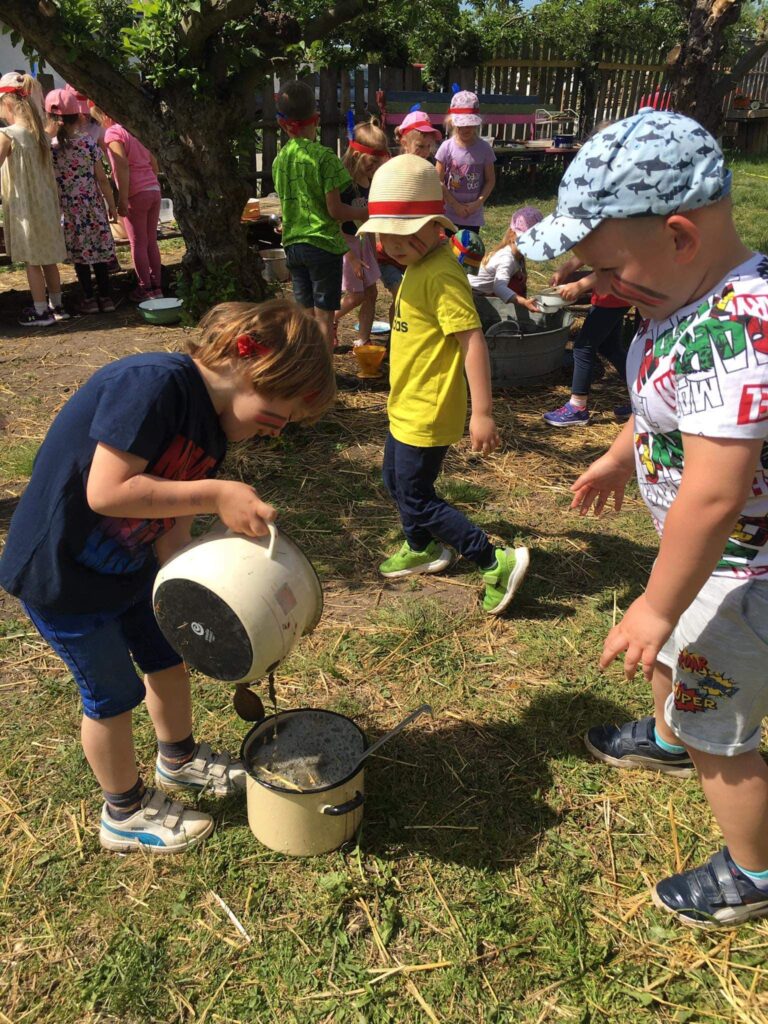 16 maja przedszkolaki z grupy 0B miały okazję zapoznać się z aplikacją ToonArt.Jest to aplikacja do edycji zdjęć z kreskówek, która pozwala na tworzenie własnych awatarów."Jeżyki" były bardzo ciekawe, jak ich zdjęcia zostaną przerobione w aplikacji. Po ich przerobieniu starały się odgadnąć, kto z nich kryje się za danym awatarem. Z odgadnięciem poradzili sobie naprawdę bardzo dobrze :)
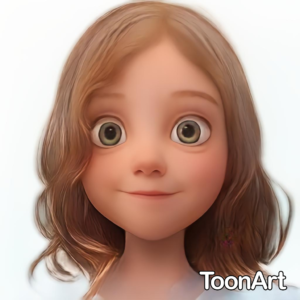 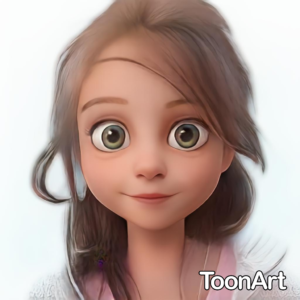 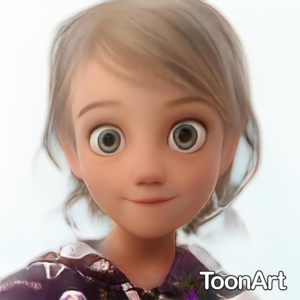 17 maja grupa „Skrzatów” robiła kolorowe słoiczki dla swoich rodziców. Kolorową sól dzieci zabarwiły wcześniej kredąi wsypywały do słoiczków – tak, by powstały piękne barwy.Prace „Skrzatów” wyszły naprawdę wspaniale 
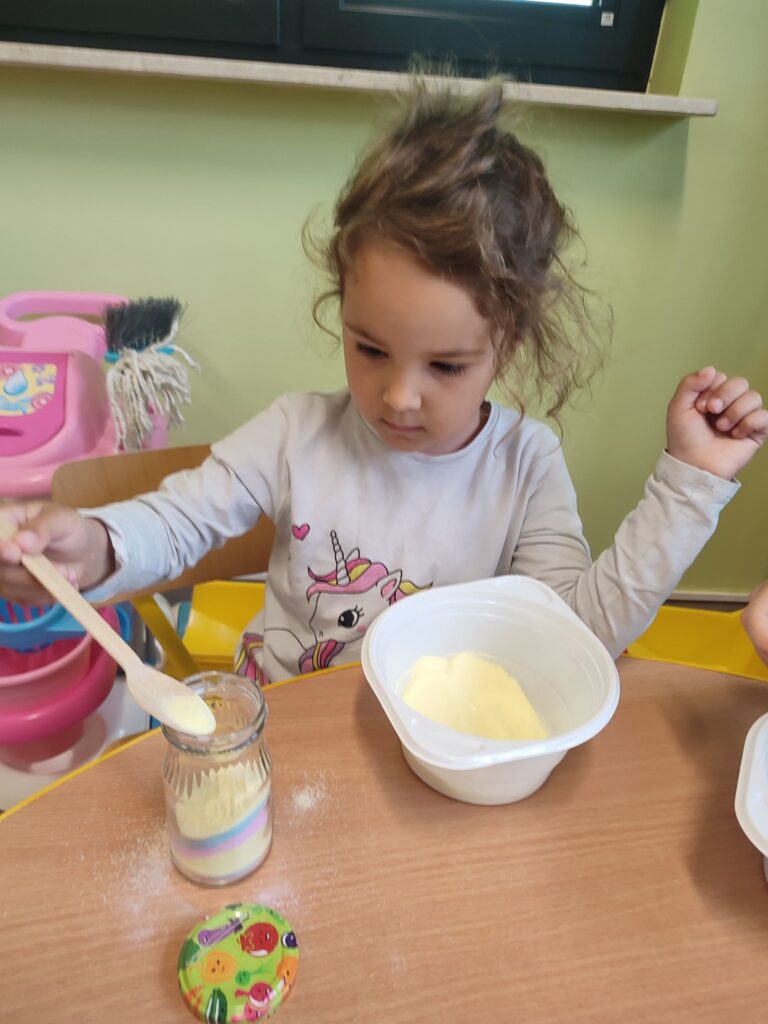 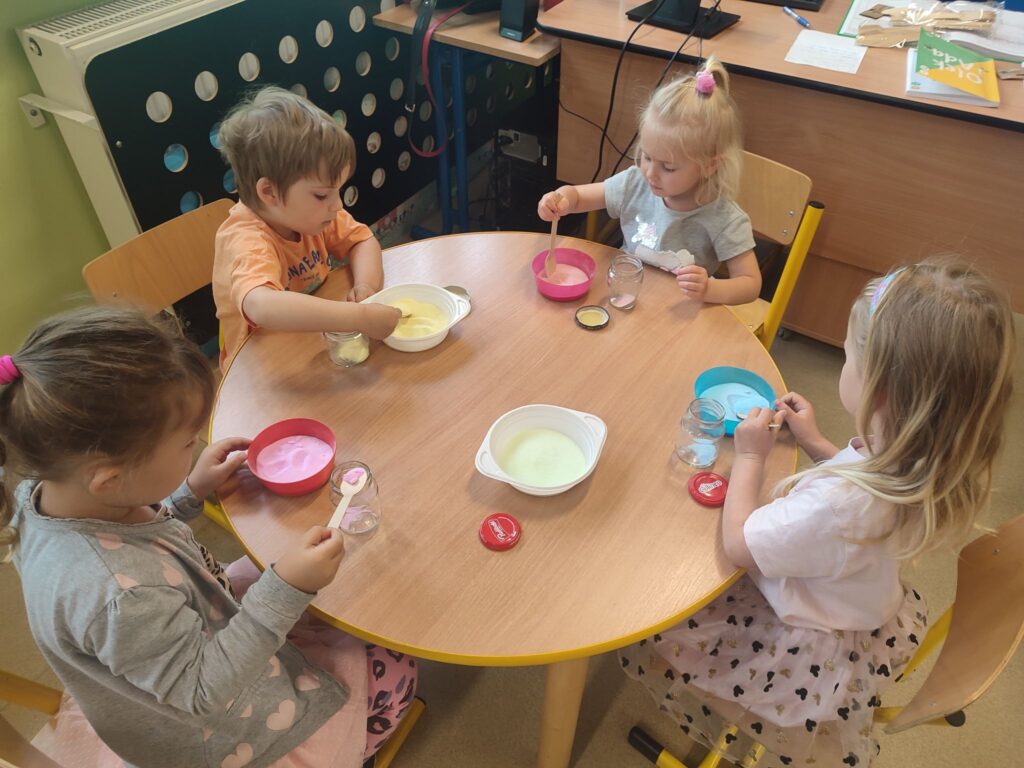 18 maja grupa 0A po raz kolejny miała przygodę z Kubusiem „Żabki” tym razem zajęły się tematem zdrowia, owoców i warzyw. Wysłuchały opowiadania Trzmiela Kosmatego Brzuszka o zapylaniu kwiatów, zaznaczyły  na swoich mapach owoce, warzywa, oraz drogę trzmieli do kwiatów. Obejrzały też film edukacyjny o witaminach.To była kolejna ciekawa lekcja z Kubusiowym Przyjacielem Natury :)
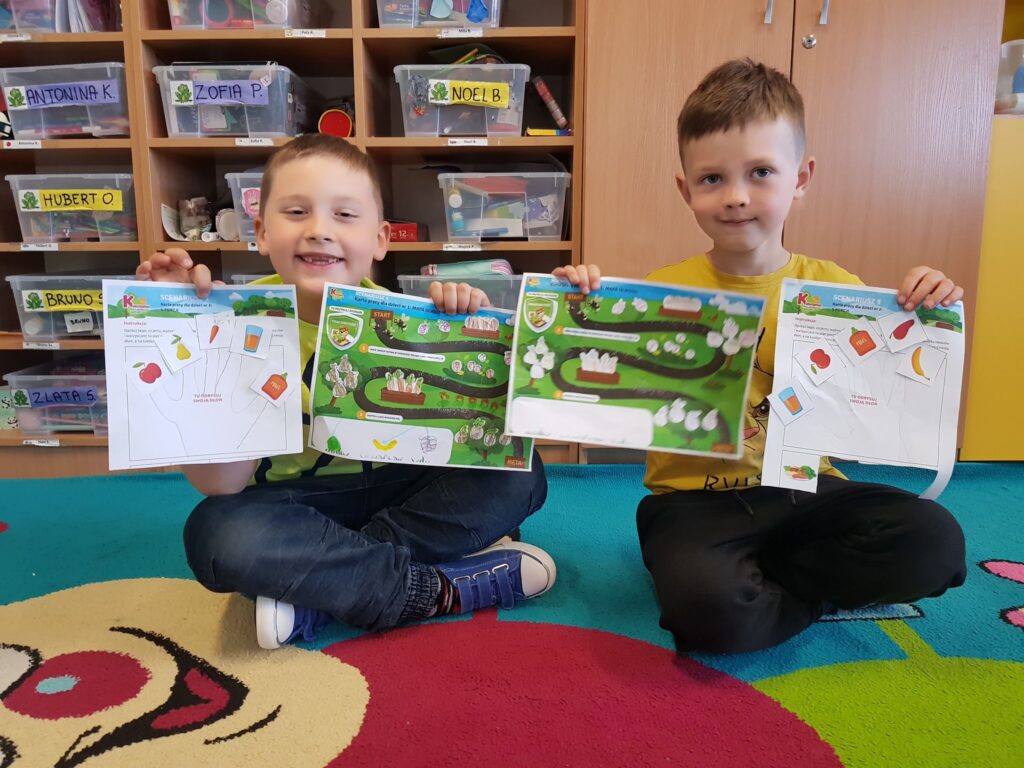 19 maja w grupie 0B obchodziliśmy Dzień Pszczoły. "Języki" tego dnia miały okazję obejrzeć film edukacyjny i poznać zawód pszczelarza. Dowiedziały się też, jak wygląda życie pszczół i w jaki sposób powstaje miód.Na zakończenie wykonały ciekawą pracę plastyczną i miały okazję spróbować wielu rodzajów pysznego miodu 
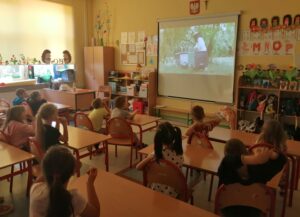 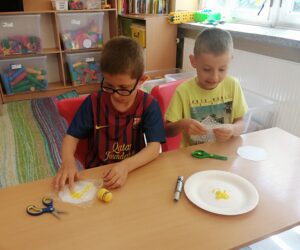 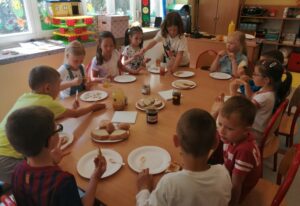 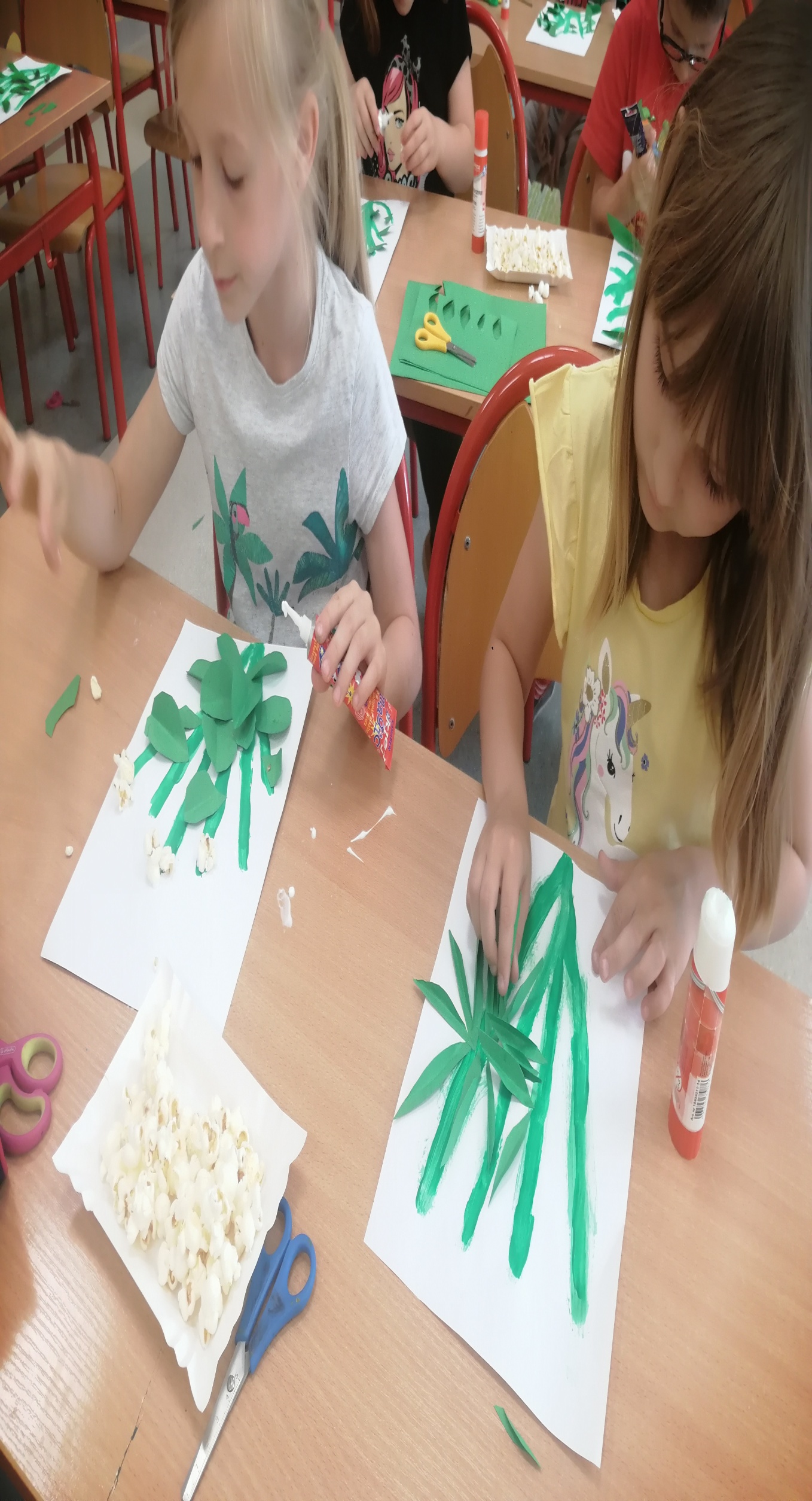 20 maja w ramach innowacji pedagogicznej „Sensoryka dla smyka”, grupa 0B przygotowała ciekawą pracę plastyczną – kwiaty bzu z wykorzystaniem popcorny, kolorowego papieru, kleju i farby 
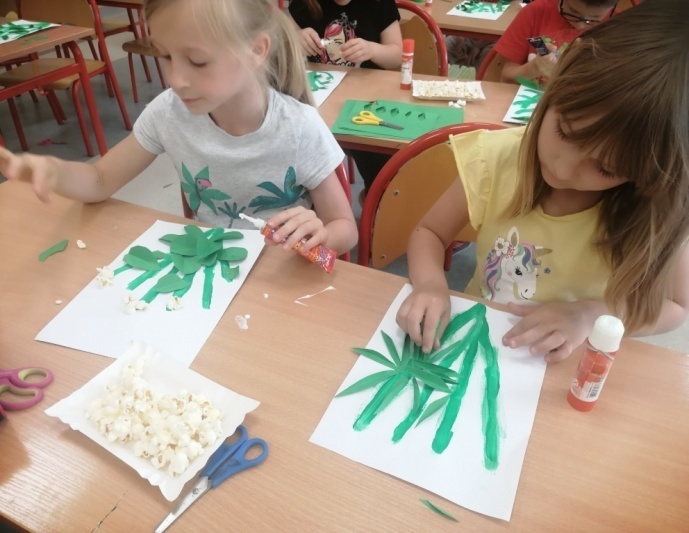 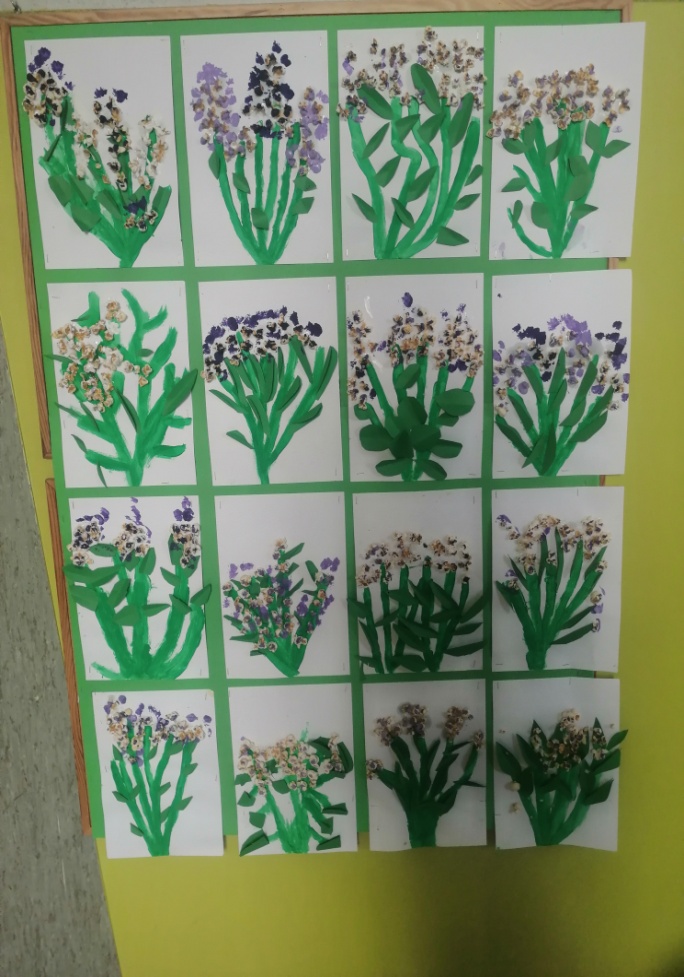 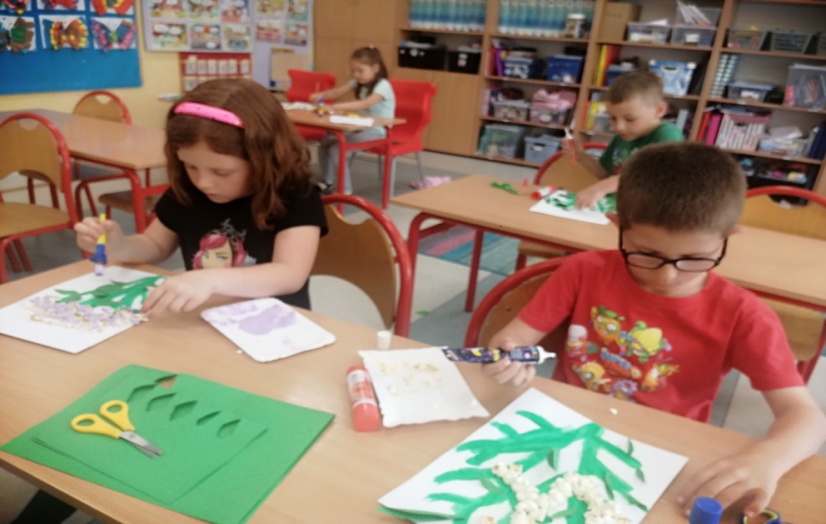 23 maja  do przedszkola przyjechało planetarium z firmy Planeta Anuka. W programie były warsztaty w sali, a także pokaz pod kopułą, na której dzięki specjalnemu urządzeniu odtworzony był wygląd nieba w dzień i w nocy, oraz ruch ciał niebieskich. Oczywiście największą frajdą było wejście do tajemniczego namiotu.  W środku mogliśmy przyjrzeć się różnym obiektom na niebie.Przypomnieliśmy sobie czym zajmuje się astronom, oraz jakie planety znajdują się w naszym układzie słonecznym. Podczas warsztatów dowiedzieliśmy się, jak powstają gwiazdozbiory, które z nich są najciekawsze, oraz jak z bliska wyglądają gwiazdy, które tworzą konstelacje.
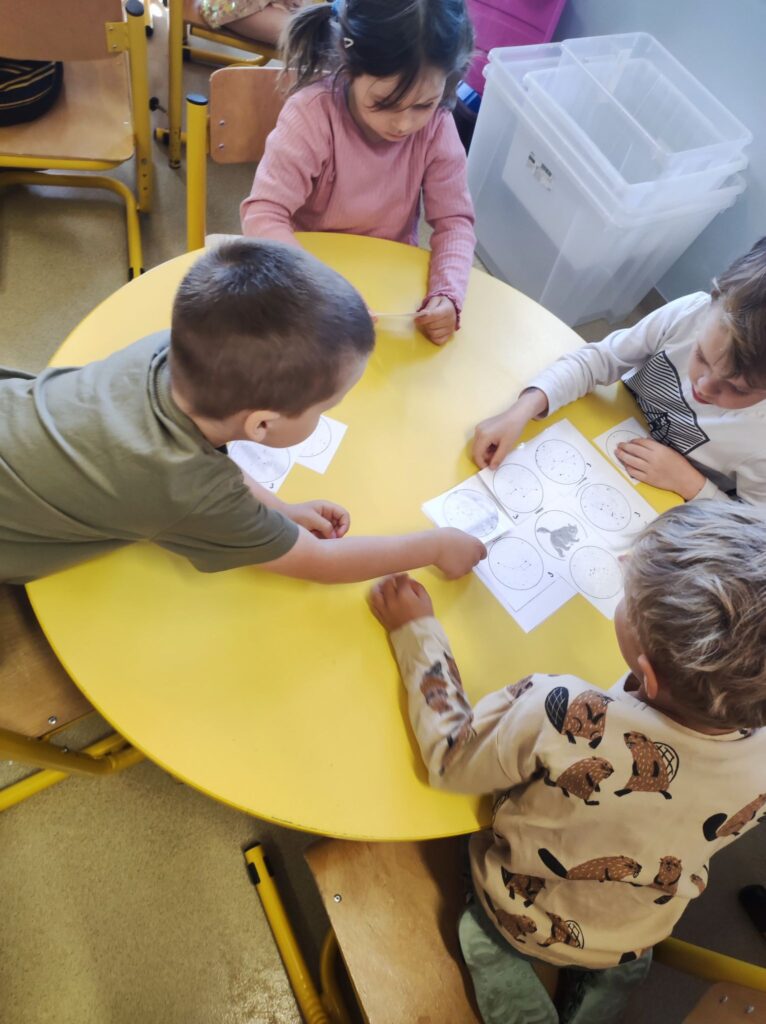 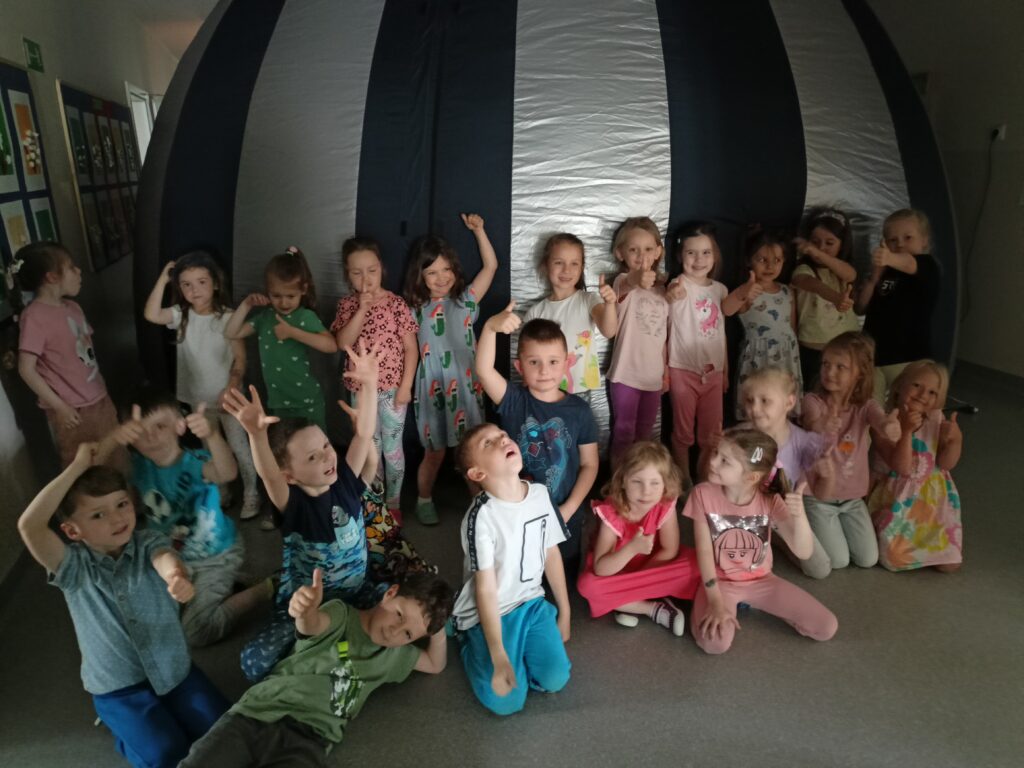 25 maja grupa „Pszczółek” gościła Panią Małgorzatę Rybską-Bielec -  weterynarza. Pani weterynarz opowiedziała dzieciom o swojej pracy i przypomniała, jak należy opiekować się zwierzętami i jak chronić je przed chorobami, oraz przed pasożytami.                                                                    „Pszczółki” też z chęcią opowiadały Pani Małgosi                                                                    o swoich domowych zwierzątkach 
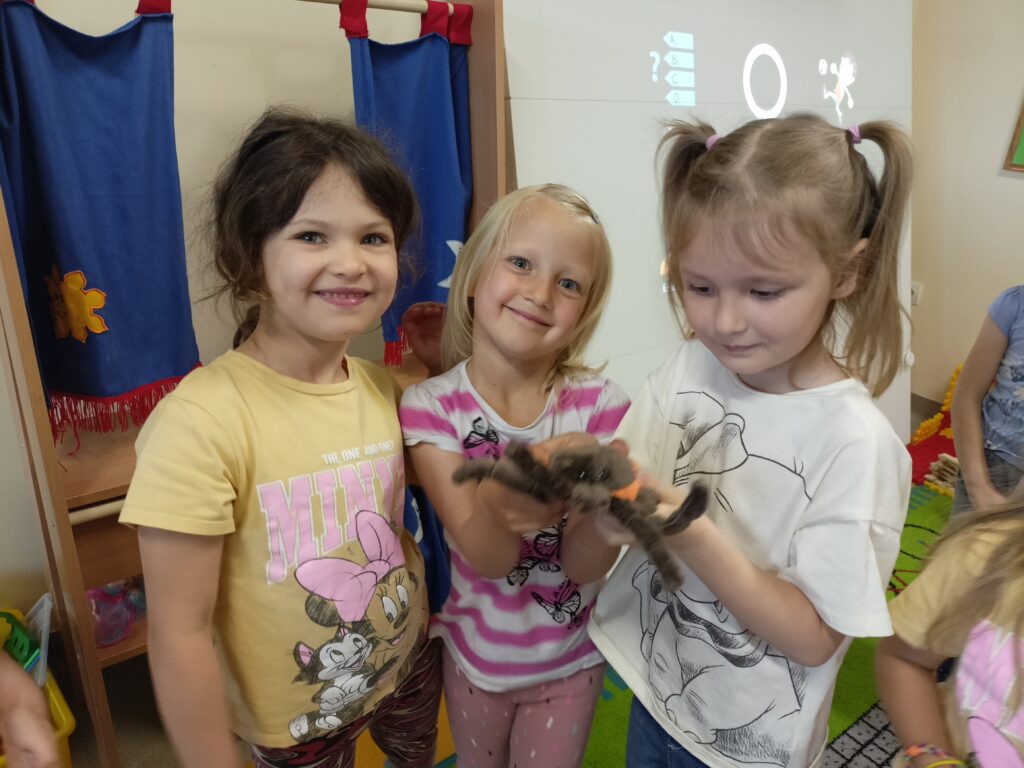 26 maja z okazji tygodnia zdrowia, grupa „Skrzatów” postanowiła przygotować zdrowe soki owocowo-warzywne.Przygotowane samodzielnie soki bardzo dzieciom smakowały 
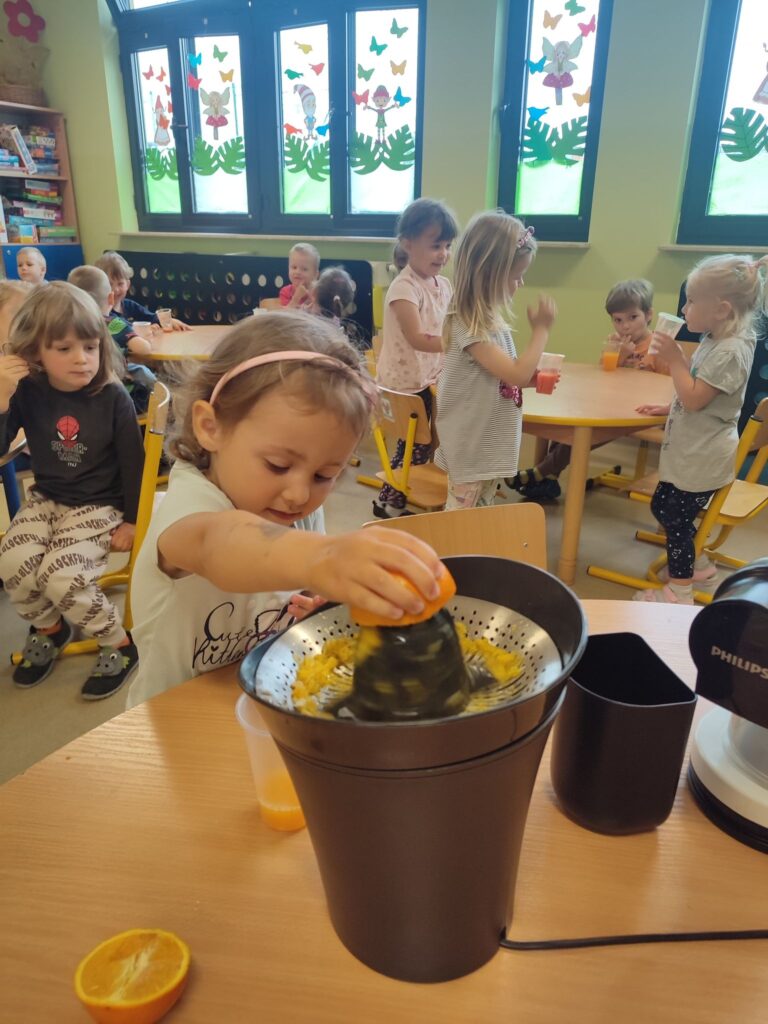 27 maja grupa 0A obchodziła Owocowy Dzień. „Żabki” porozmawiały o witaminach, owocachi obejrzały owocowe plansze oraz film edukacyjny. Przy pomocy papieru kolorowego wyklejały również wylosowane wcześniej owoce :)
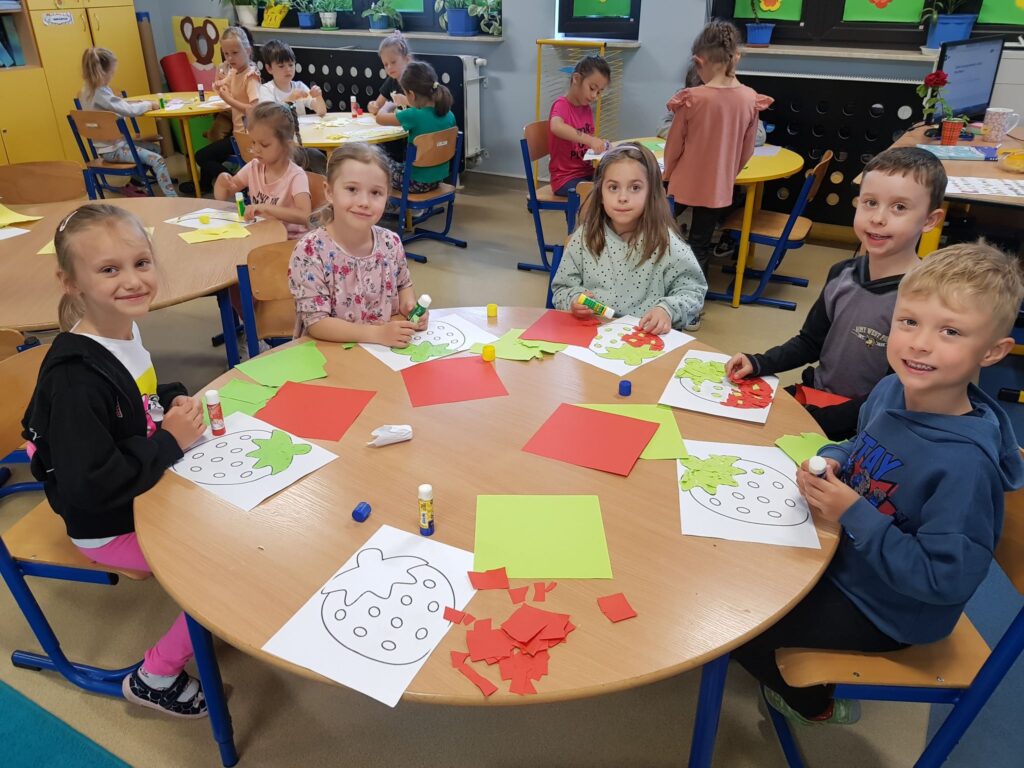 27 maja na zakończenie Tygodnia Zdrowia,  grupy „Skrzatów” i 0Aprzygotowały pyszną sałatkę owocową. Dzieci przyniosły z domu potrzebne składniki i ochoczo zabrały się do pracy.Sałatki wyszły pyszne i dzieci zjadły je z wielkim apetytem! 
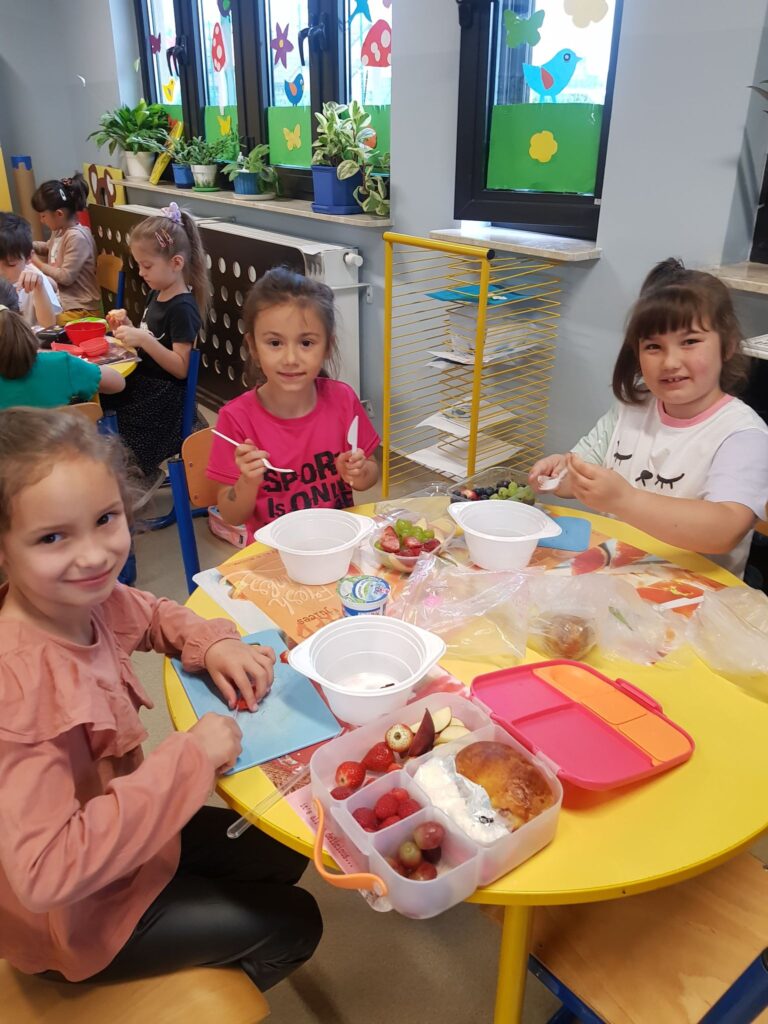 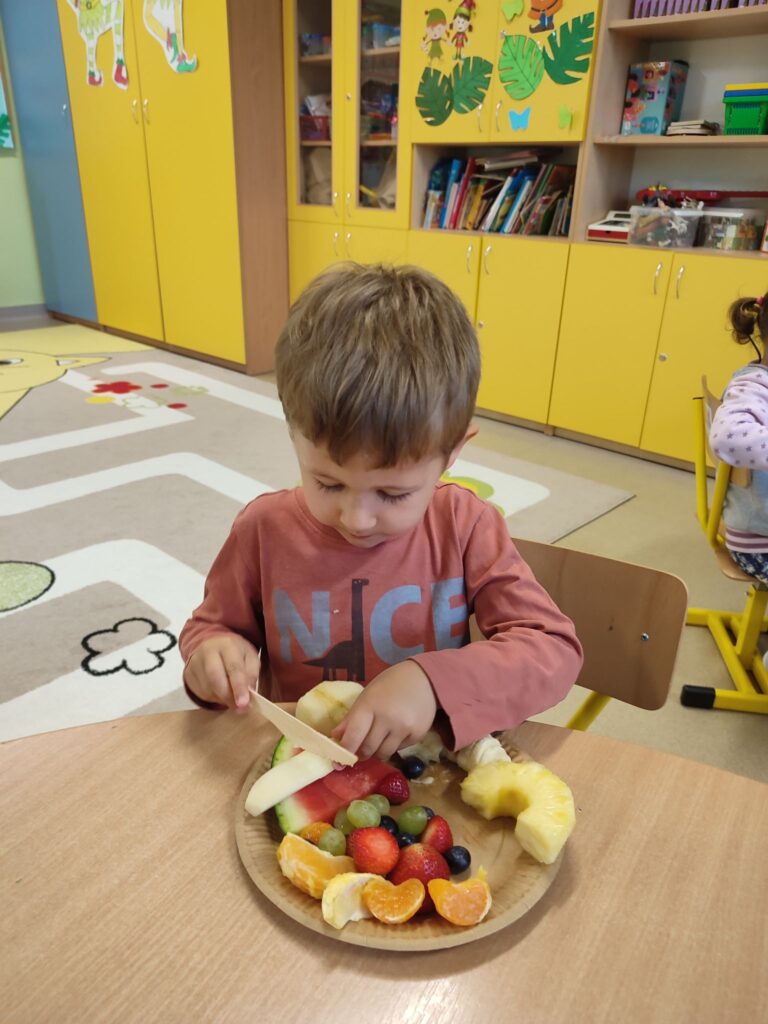 31 maja grupa „Skrzatów” zaczęła już świętować Dzień Dziecka Z tej okazji dzieci wybrały się na biwak.  Po dotarciu na miejsce dzieci rozsiadły się na kocykach, zajadając smakołyki przygotowane przez rodziców. Później biegały, bawiliśmy się w berka, a niektórzy zrobili sobie sesję fotograficzną z drzewem :)
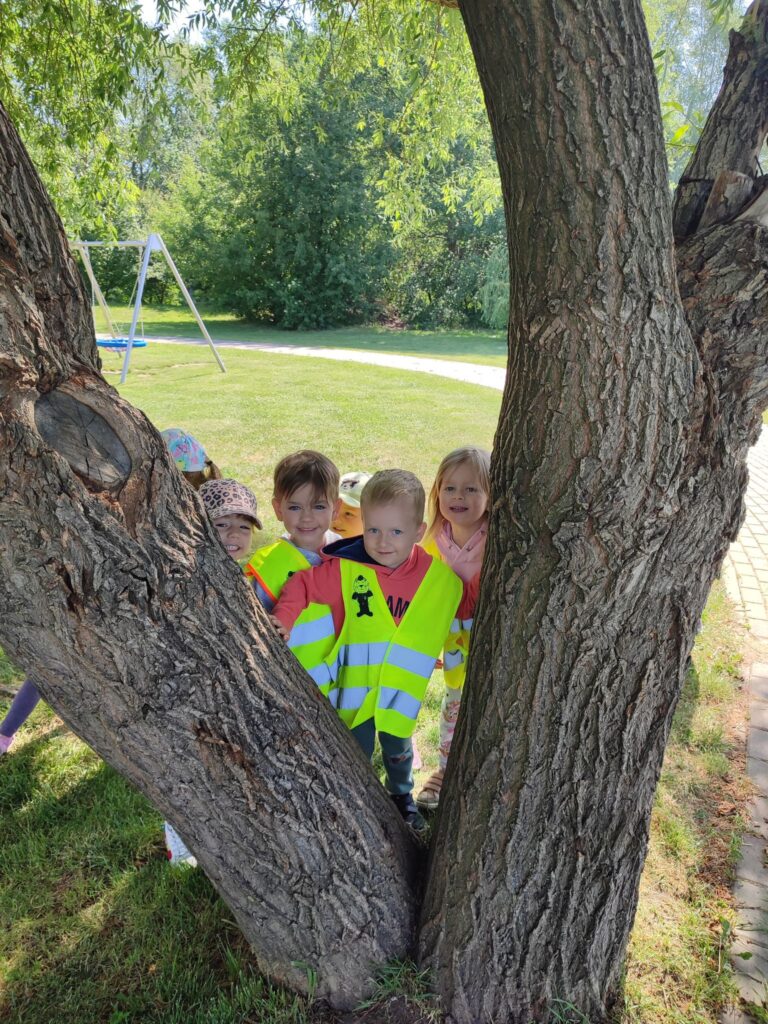 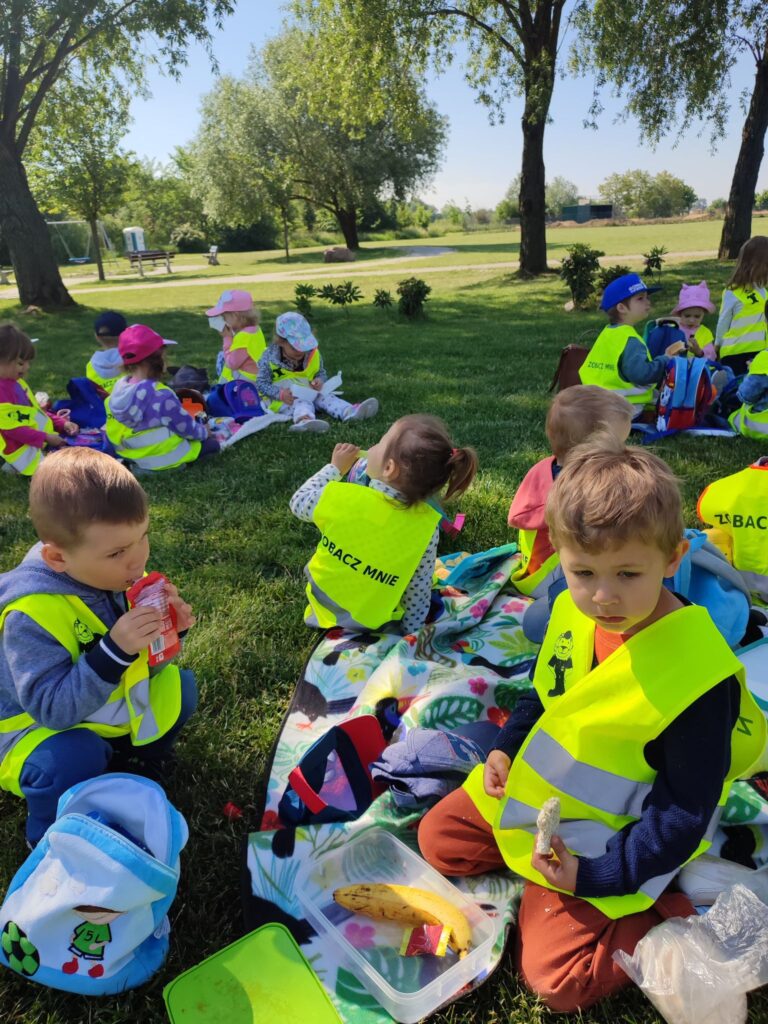 1 czerwca w ramach propagowania zdrowego stylu życia, grupa „Rybek” przygotowała pyszne soki warzywno-owocowe.Część dzieci była zaskoczona smakiem i prosiła o dolewkę ;)
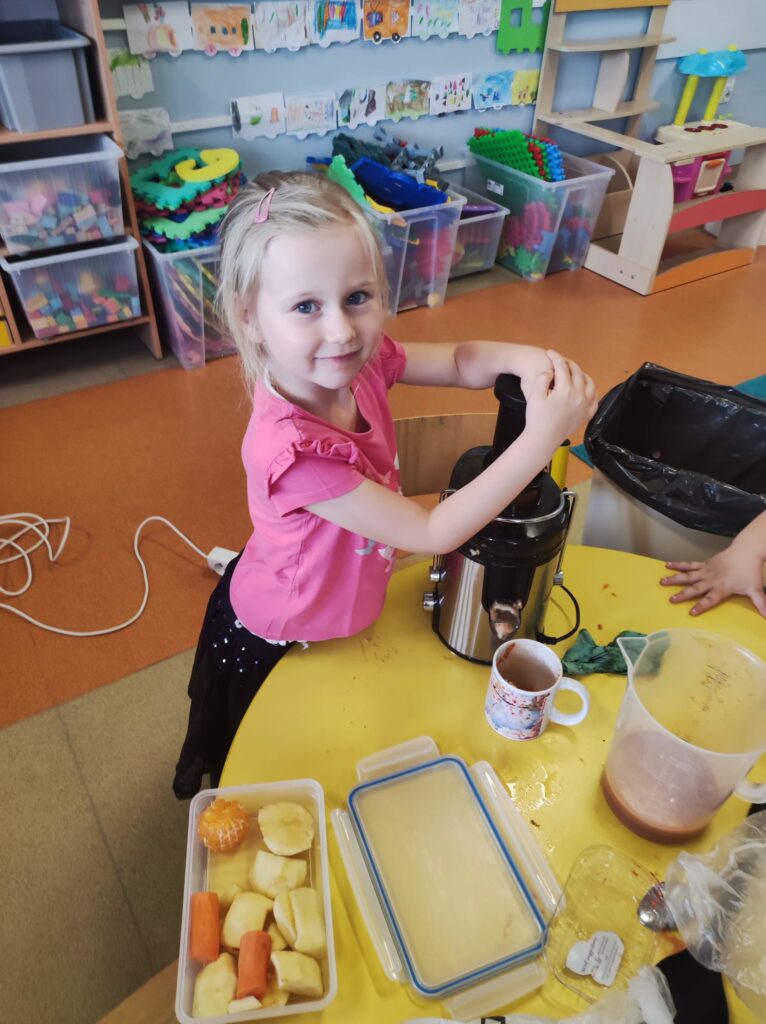 1 czerwca w naszym przedszkolu świętowaliśmy Dzień Dziecka. Z tej okazji wszystkie dzieci wybrały się do ATM Scena na spektakl pt. „Zaczytana kraina”.Oprócz tego przygotowaliśmy wiele innych atrakcji dla naszych przedszkolaków 
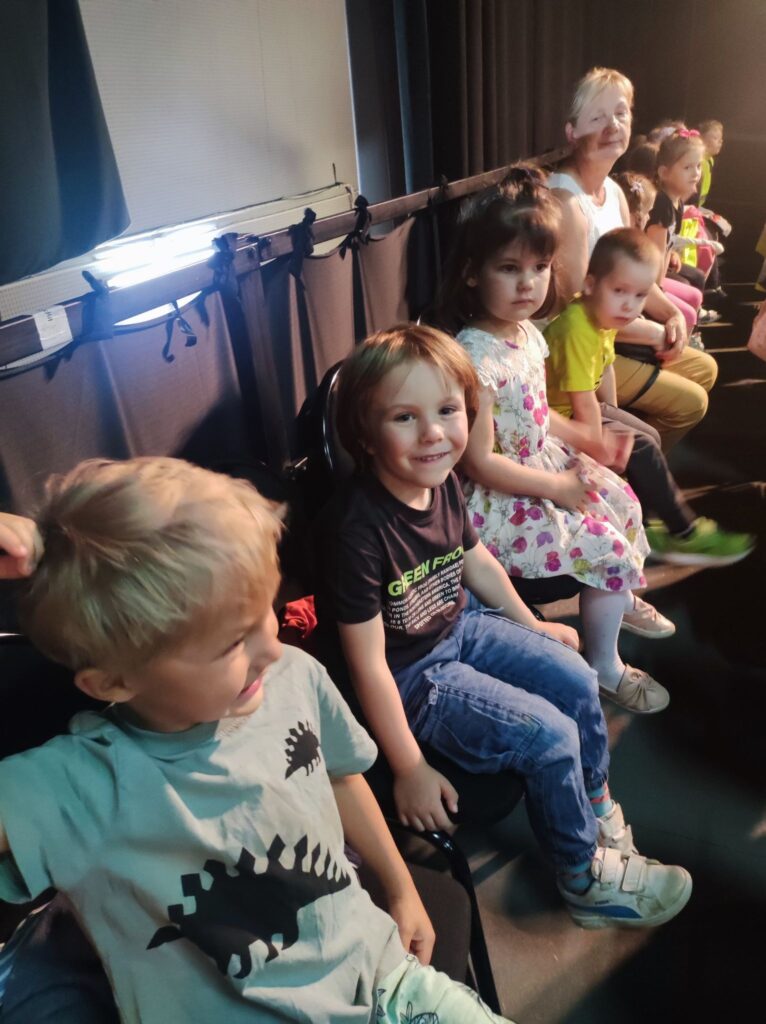 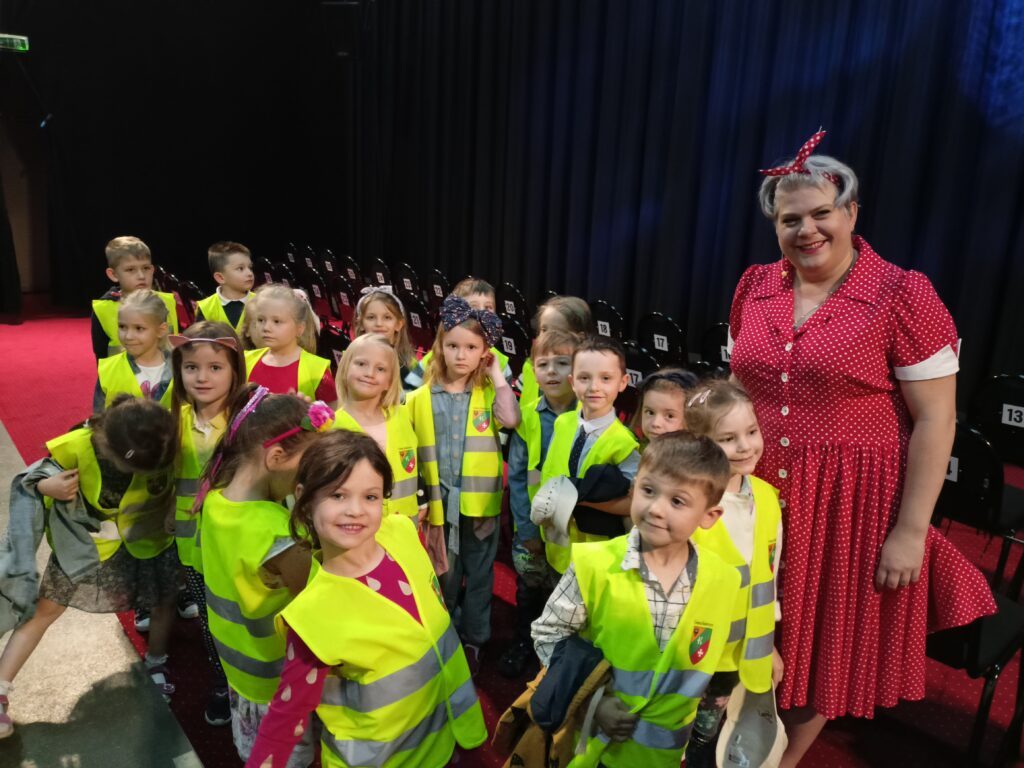 2 czerwca w naszym przedszkolu odbyły się warsztaty z mrówkami Dzieci dowiedziały się wielu ciekawostek na temat tych zwierząt, m.in. dlaczego mrówki są tak pożytecznymi owadami, jak wygląda hierarchia mrówek w mrowisku, jakie są gatunki mrówek i jak możemy je rozróżnić, czym żywią się mrówki i w jaki sposób się rozmnażają. Na zakończenie warsztatów dzieci miały również okazję z bliska obejrzeć mrowisko, patrząc na nie przez szkło powiększające
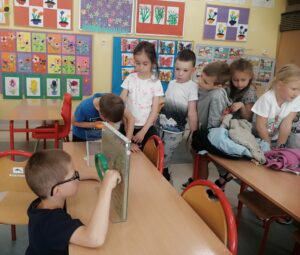 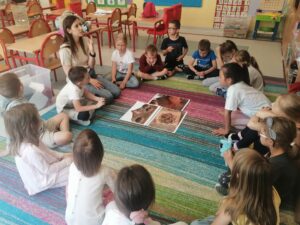 3 czerwca wszystkie przedszkolakiwzięły udział w zabawach przygotowanych w ramach piknikuzorganizowanym na zielonym terenie szkoły.To był dzień pełen niezapomnianych wrażeń! 
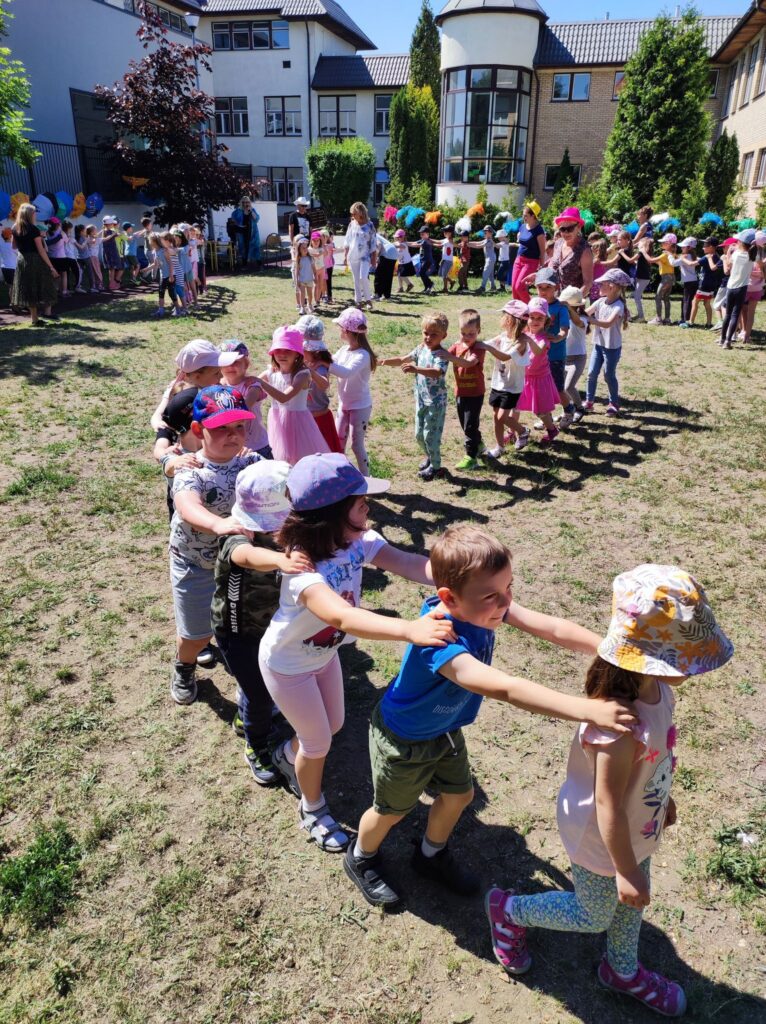 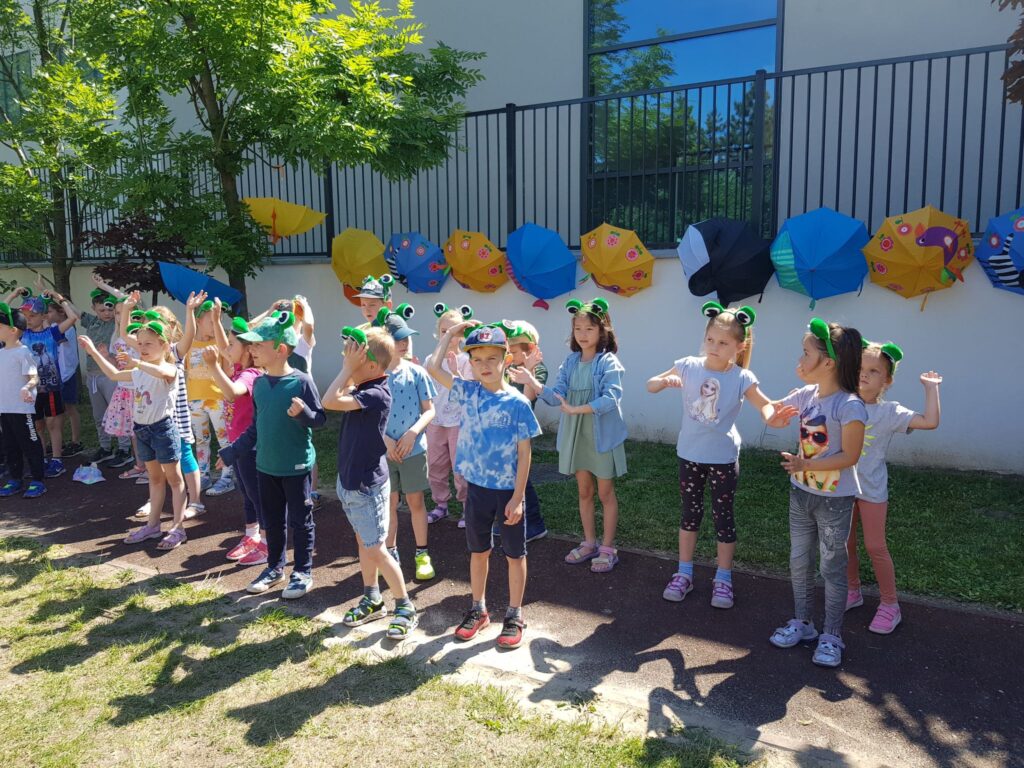 7 czerwca grupa „Skrzatów” obchodziła Dzień Rodziny.                         Dzieci przygotowały dla rodziców piosenkę,                                oraz zatańczyły i wręczyły rodzicom                                          przygotowane upominki.                            Po części artystycznej, wraz z rodzicami                          spędzili wspólnie czas na boisku szkolnym.
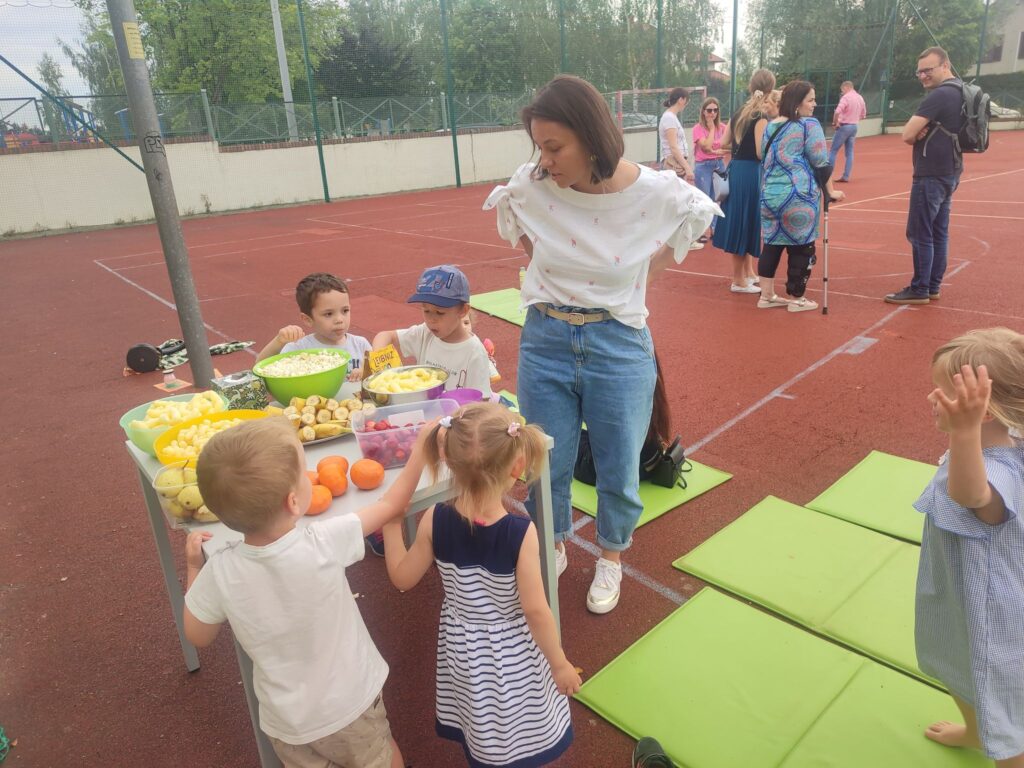 10 czerwca nasze przedszkole odwiedził Pan Jerzy Janoszka – pisarz i działacz społeczny.Pan Jerzy opowiedział dzieciom o swojej pracyi przeczytał opowiadanie o złotej rybce 
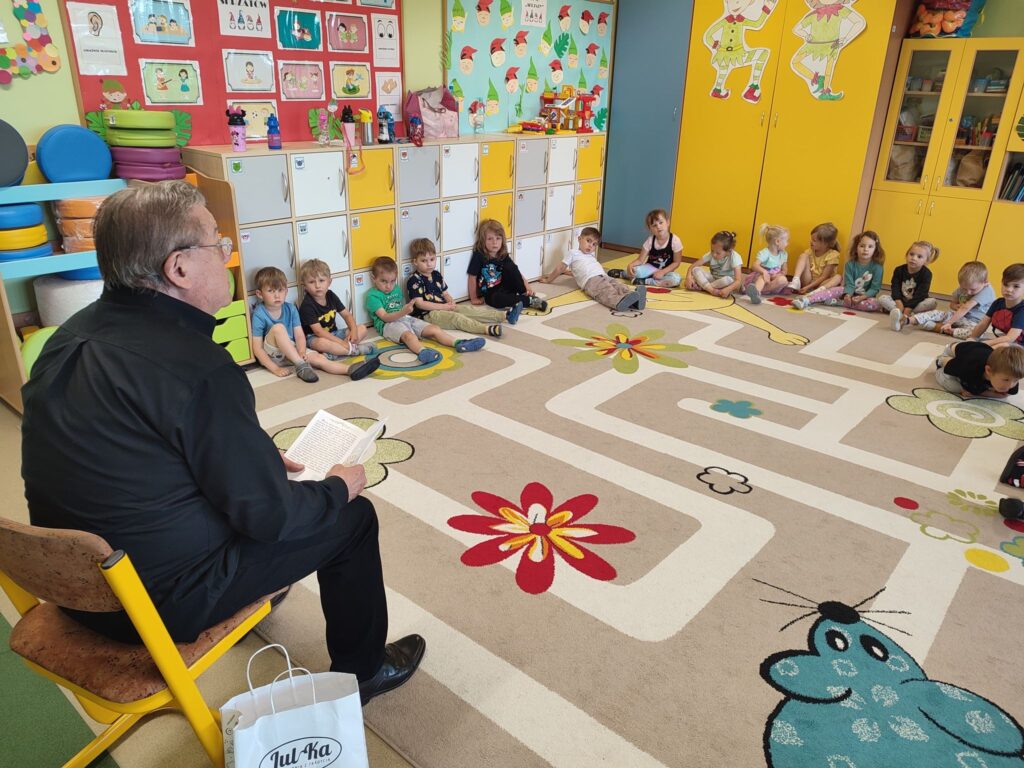 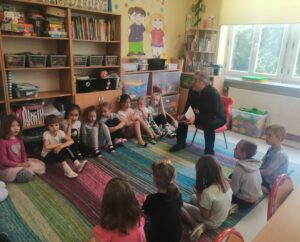 13 czerwca z okazji Dnia Rodziny, grupa „Rybek”             przygotowała wspaniały występ                     dla swoich rodziców.                Było bardzo uroczyście! 
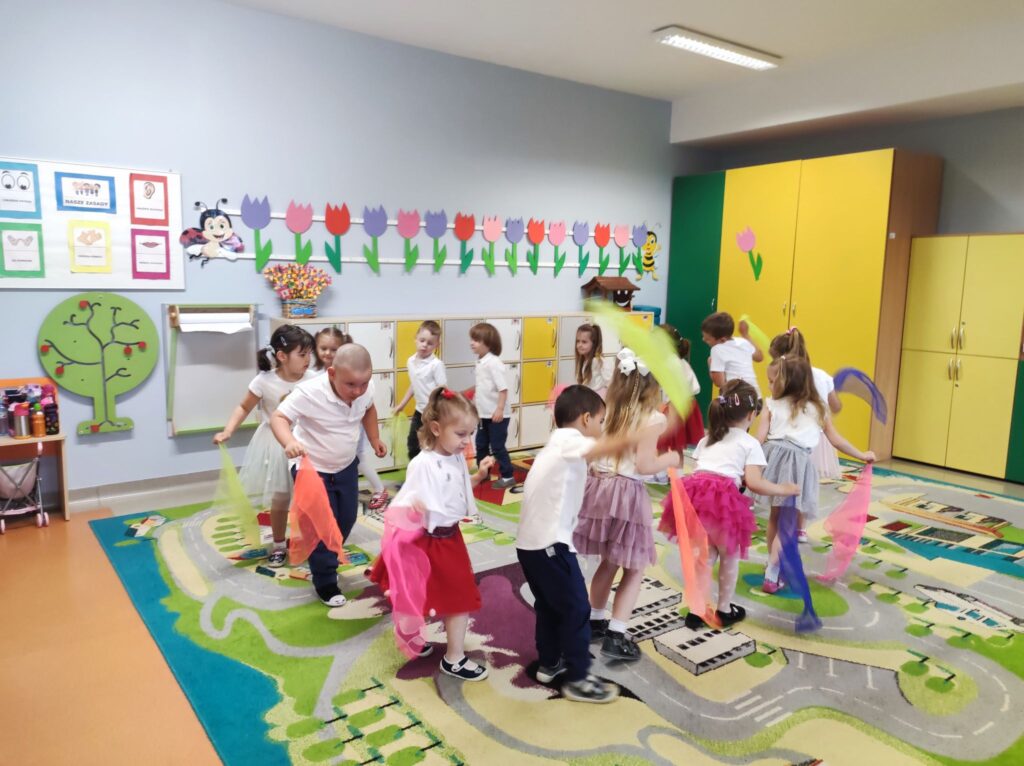 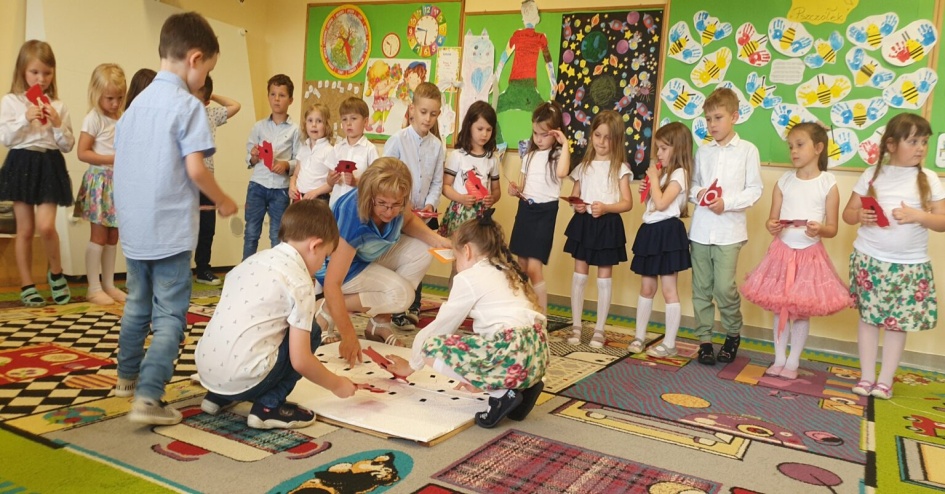 21 czerwca grupa „Pszczółek” przygotowała wspaniały występ z okazji Dnia Rodziny, na który zaprosiła swoich rodziców.
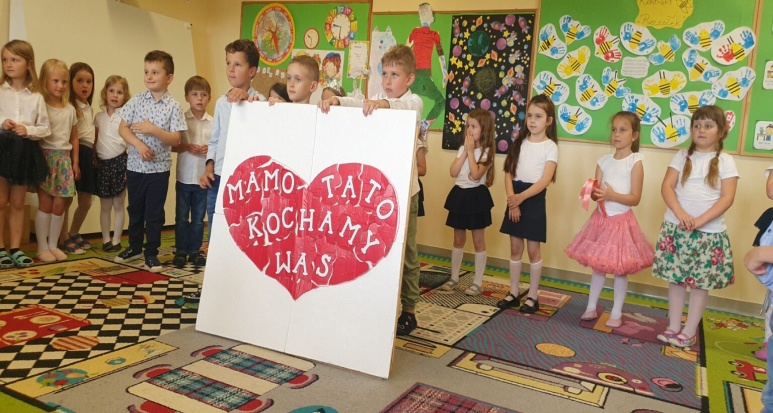 23 czerwca nasze przedszkolaki wybrały się na wycieczkę do Galowic.Dzieci miały okazję spotkać się z Penem leśniczym i dowiedzieć się wielu ciekawostek o ekosystemie stawu.Pan leśniczy oprowadził dzieci po ścieżce edukacyjneji opowiedział o zwierzętach i roślinach, które można spotkać w pobliżu stawu.
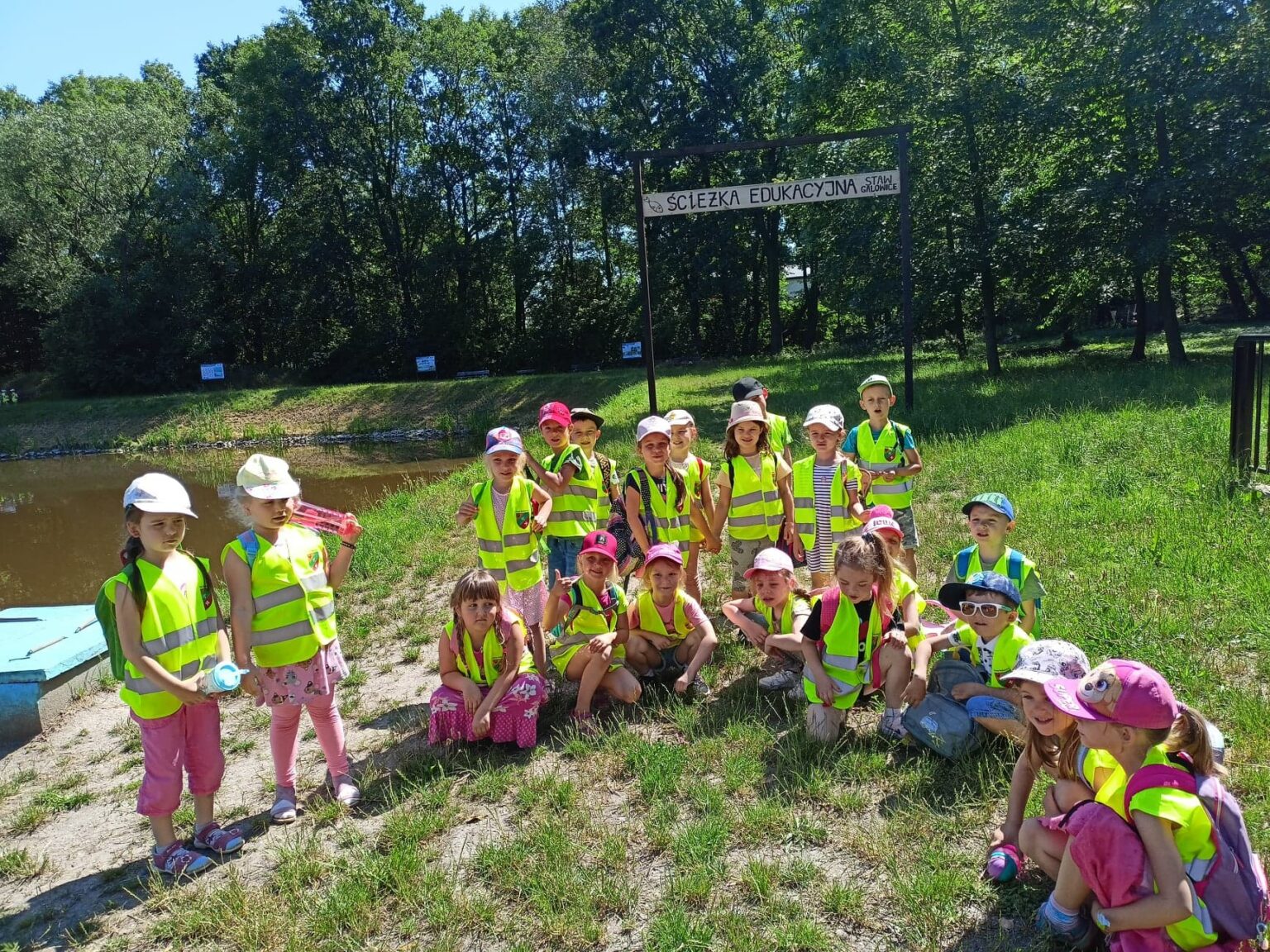 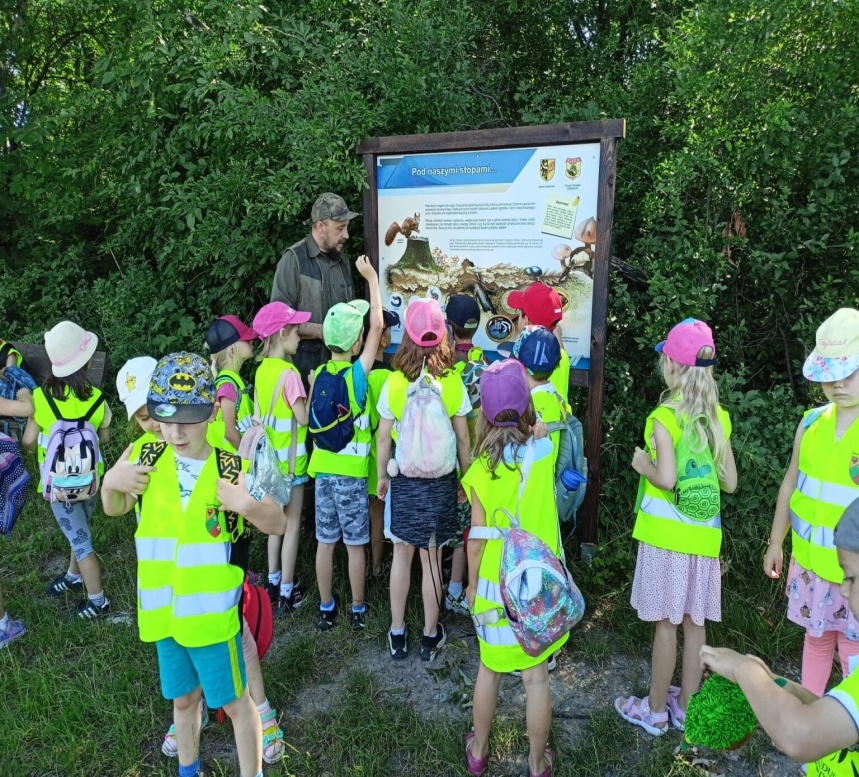 24 czerwca grupa „Pszczółek” przyniosła do przedszkola ulubione owoce i warzywai przygotowała z nich pyszne soki. Niektóre z nich miały bajeczne kolory Soki warzywno – owocowe bardzo dzieciom smakowały i chętnie dzieliły się nimi z kolegami 
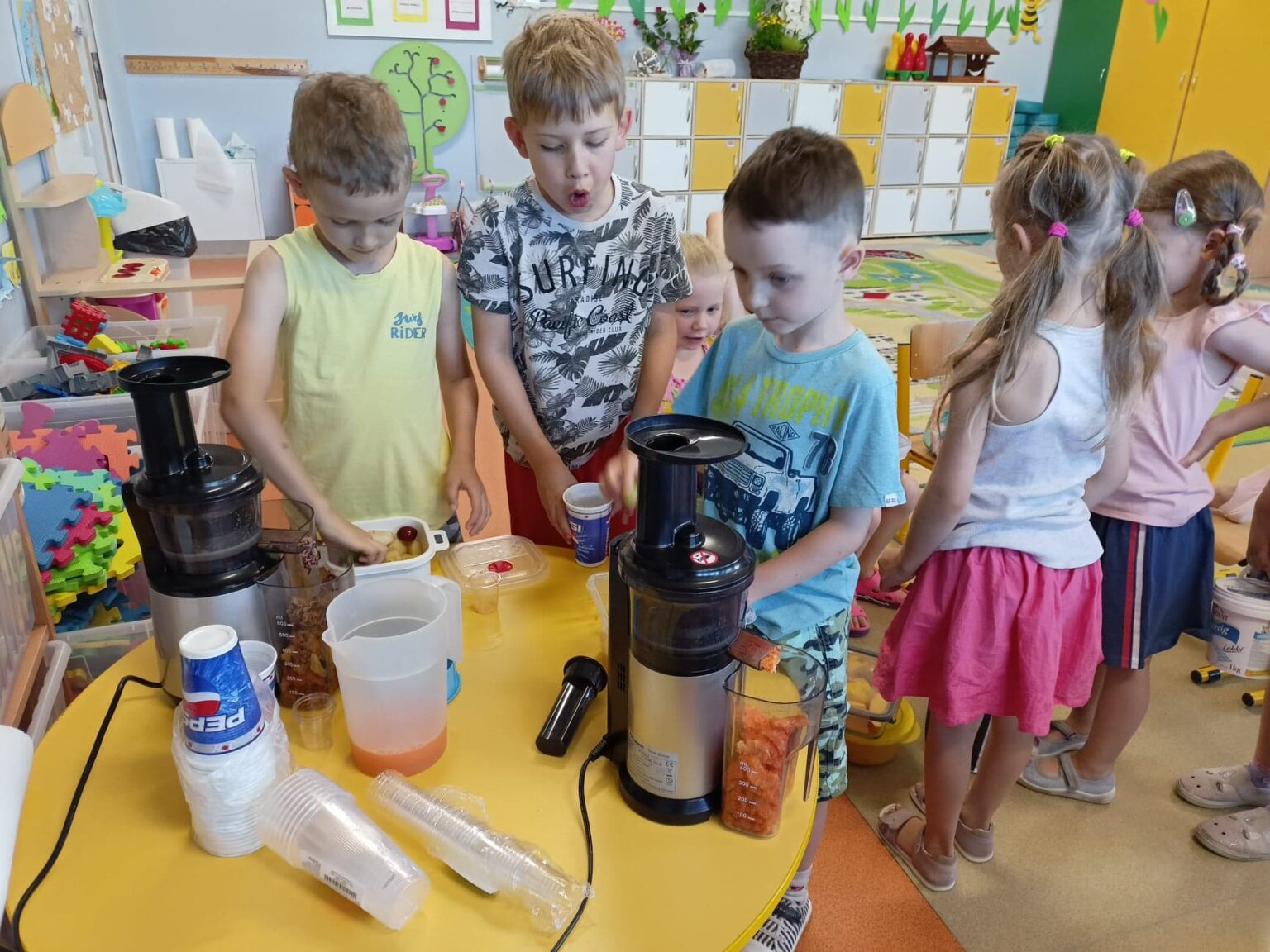 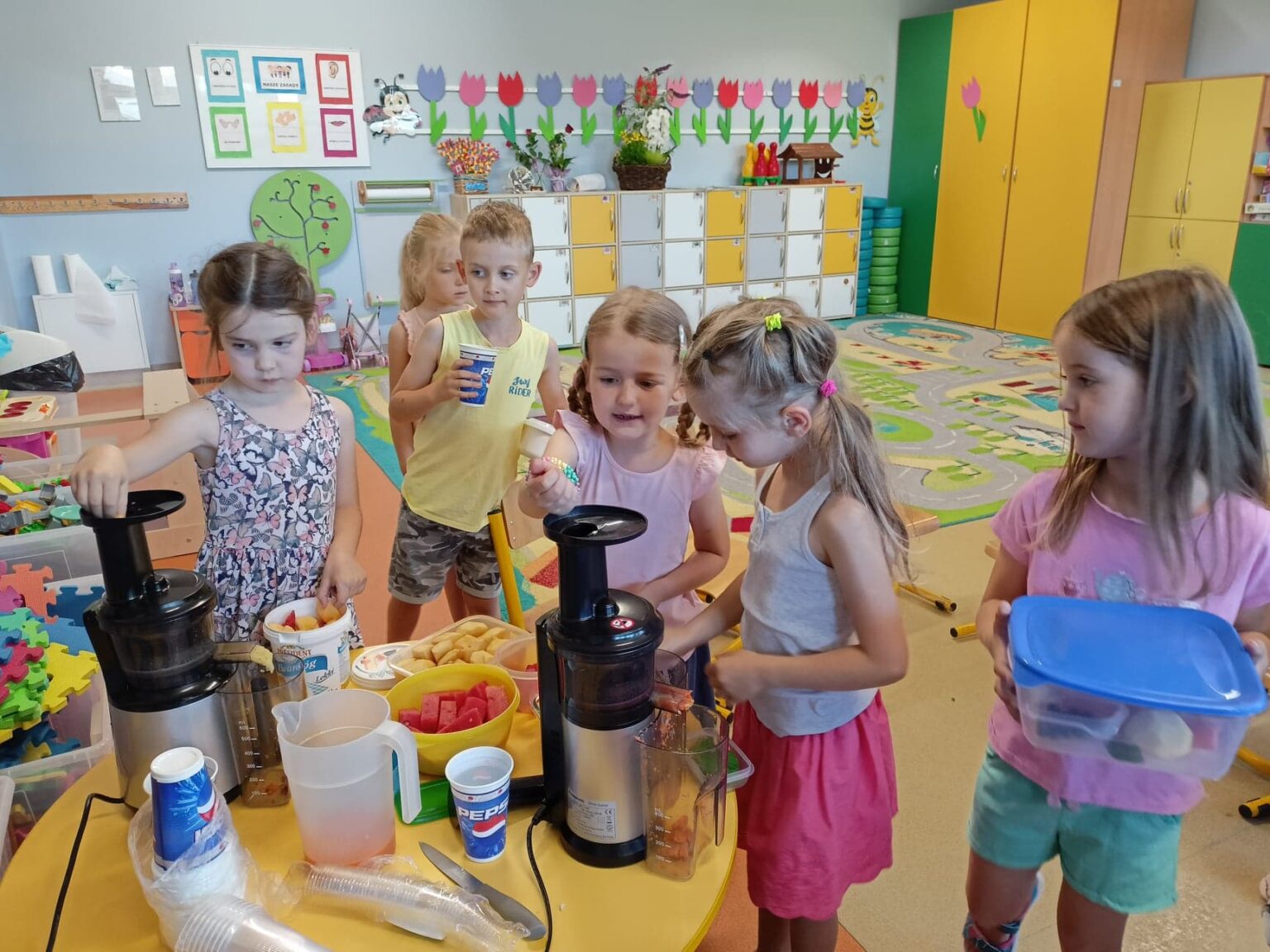 24 czerwca w grupie 0b odbyło się uroczyste Zakończenie Zerówki.Nasi absolwenci pięknie się zaprezentowali, tańcząc Poloneza i prezentując piosenki , którymi wspominali czas spędzony w przedszkolu.Jesteśmy z nich bardzo dumni i życzymy powodzenia na dalszym etapie edukacji! 
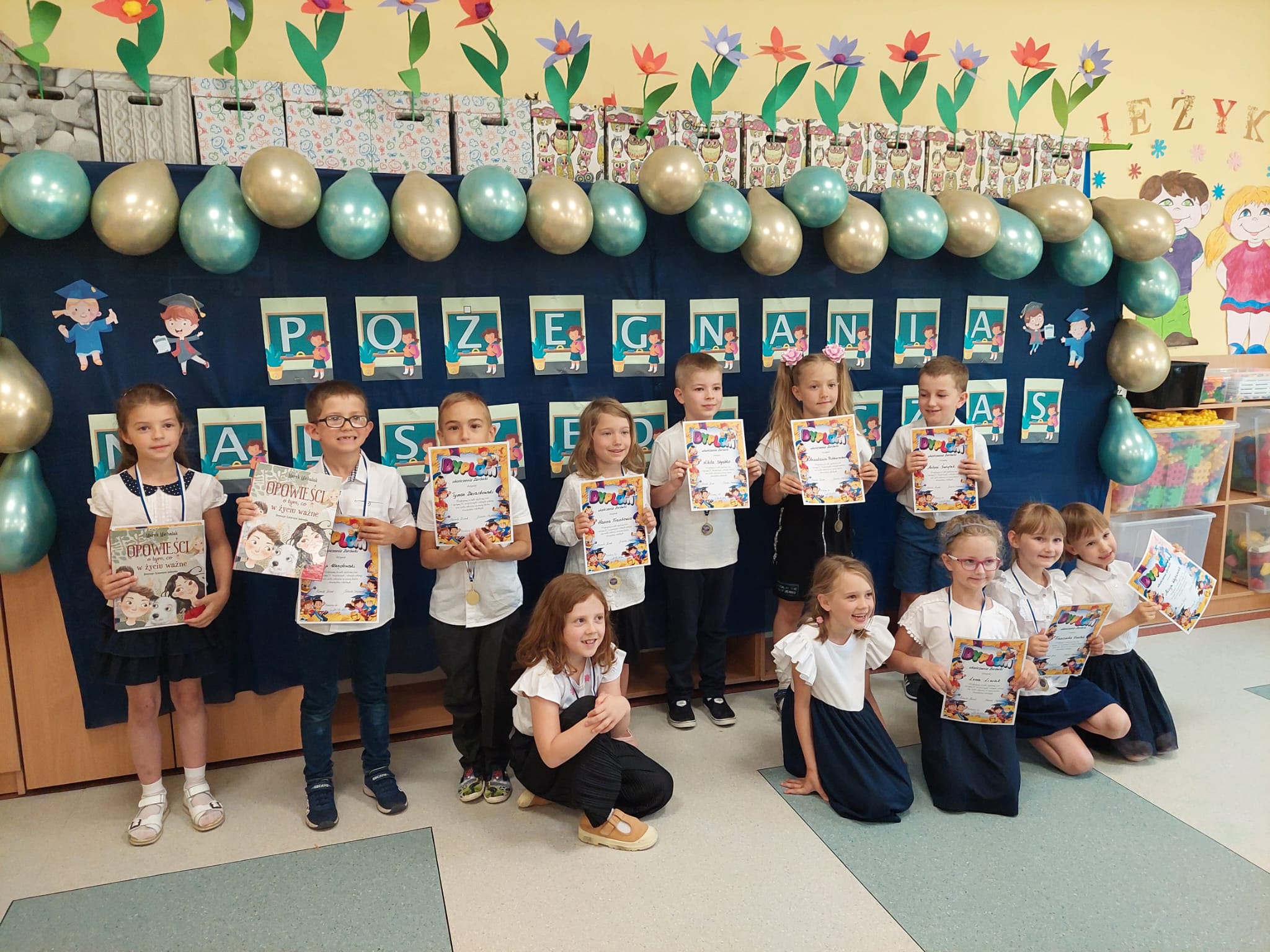